Lighting you up in Battlefield 3
Kenny Magnusson (DICE)
GDC 2011
[Speaker Notes: Hi, my name is Kenny Magnusson. I am a senior artist at dice, right now working on Battlefield 3. before I worked on the frostbite team as technical lighting atist

I have worded at dice for almost 15 years now and been involved with most of the games created at dice. 
Lighting both in film and computer games has always been a passion of mine. 
Lighting in computer games are especially interesting because we let the player take control of the camera and basically look at whatever he ore she wants.

I am going to talk to you to day about the new lighting system in the Frostbite 2 engine and how it enables us to stretch the boundaries of lighting in Battlefield 3 with its highly dynamic, varied and destructible environments.]
Agenda:
Past:
Battlefield and Mirror's edge

Want:
The best from both worlds
Improvements
Real-time radiosity lighting system
Frostbite 2




How:
Real time radiosity architecture
Small environments
Large environments
Lights
Best practice

Conclusion:

Summary:
[Speaker Notes: I will talk about our past, what we wanted for battlefield 3, how we got it and The conclusion n last I’ll summarize.]
PAST:
Battlefield Bad Company 
Frostbite 1
Mirror’s Edge
Unreal Engine 3
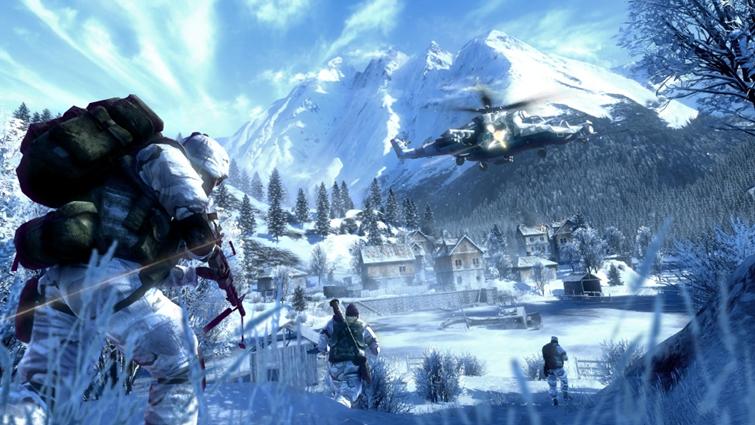 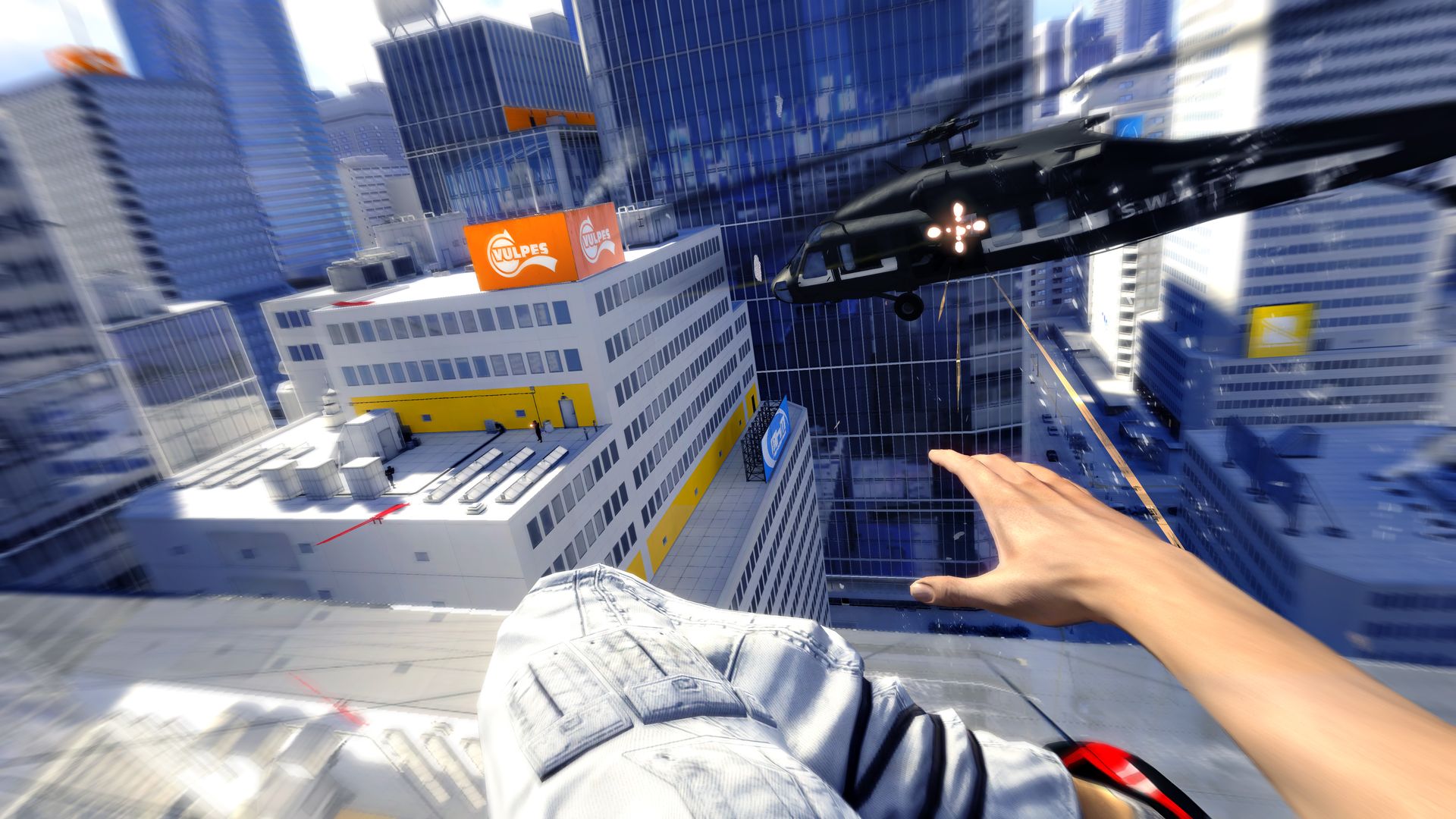 [Speaker Notes: So our past : our past is Battlefield bad comapny using Frostbite 1 engine and Mirrors edge with Unreal engine 3]
PAST:
Battlefield Bad Company 
Frostbite 1
Mirror’s Edge
Unreal Engine 3
Forward-rendering
No streaming
Hemispherical sky/ground light + directional sun light 
3 point lighting
100% Dynamic shadows, cascaded shadowmaps
3 slices, 1024x1024
Single (!) point light per object
No Global Illumination
No Screen Space Ambient Occlusion
Static sky occlusion maps for buildings & bigger objects
Static sky occlusion volumes for indoor environments that dynamic objects sampled a single value from
Forward-rendering
Streaming
Static world / static lighting
Illuminate Labs Beast Offline Generation
Global Illumination (bounce, emissive, translucent)
Stored as directional lightmaps (Radiosity Normal Maps)
Dynamic objects (i.e. Faith)
Pre-calculated light probes form basis for relighting dynamic objects
Combine most relevant probes to form SH basis for lighting
Extract major light axis as “directional light source”
Use conventional shadow mapping from extracted directional
[Speaker Notes: This two engines are very different

Frostbite 1 was made to have vast outdoor landscapes and a fully destructible world. 
It had 100 dynamic shadows and 3 point lighting system. 
No global illumination. 
We baked Static occlusion maps for bigger objects.

Mirrors edge Didn't need any destruction in the same scale as Battlefield and there main focus was a city landscape. 
So static baked lightmaps worked fine. 
We used Unreal Engine 3 with Illuminate Labs Beast Offline Lightmap baking for this project.]
WANT:
How could we get the best from both worlds?
+ some more..
WANT:
GI In a highly dynamic and destructible environment
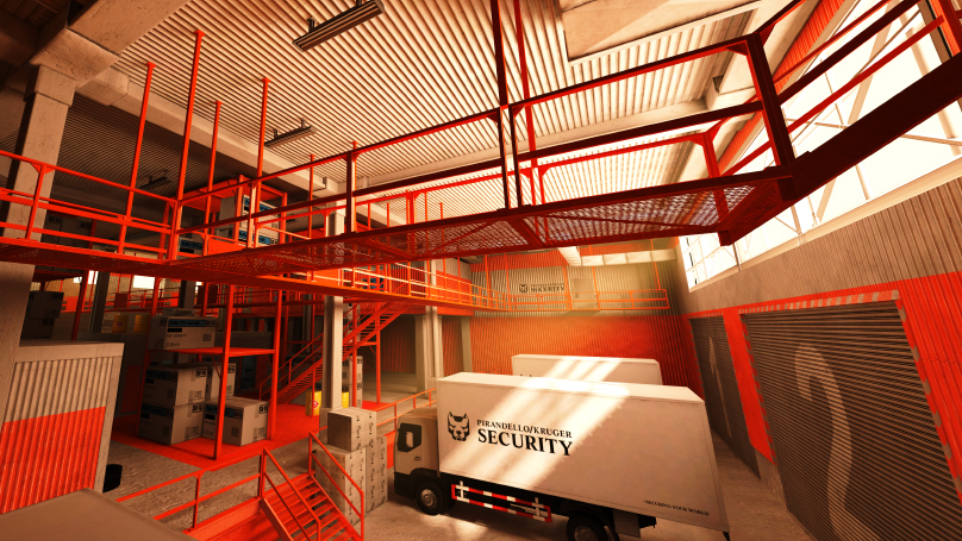 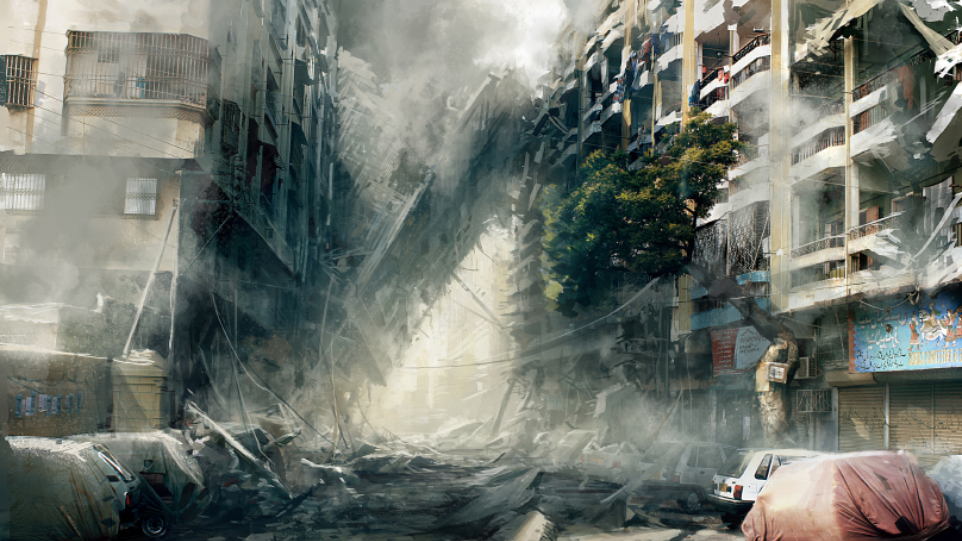 [Speaker Notes: This is the big one right. How to get it looking like ME and a destructible world.]
WANT:
Indoor
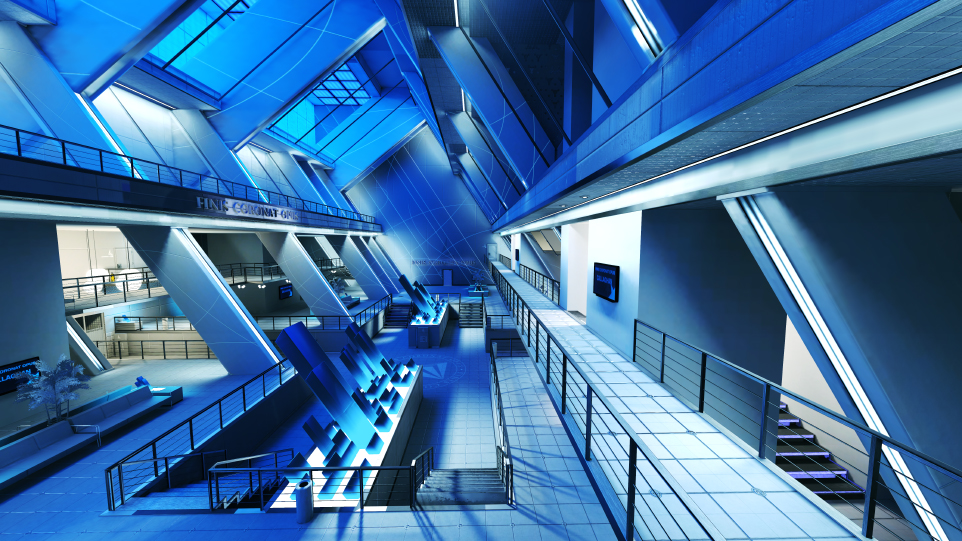 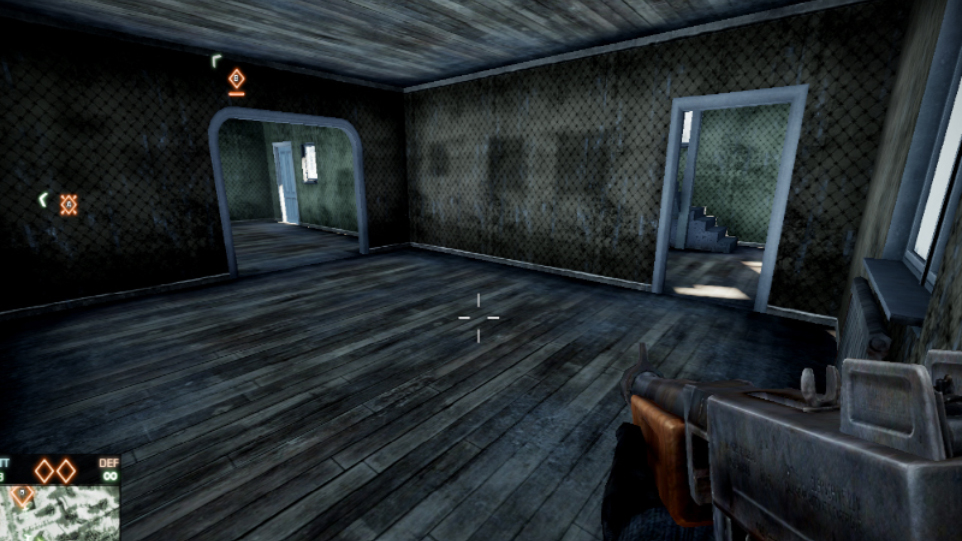 [Speaker Notes: We wanted the indoor lighting to look as good as ME wile having a fully destructible indoor environment. Battlefield BC 2 indoor lighting did not look that good.]
WANT:
Outdoor
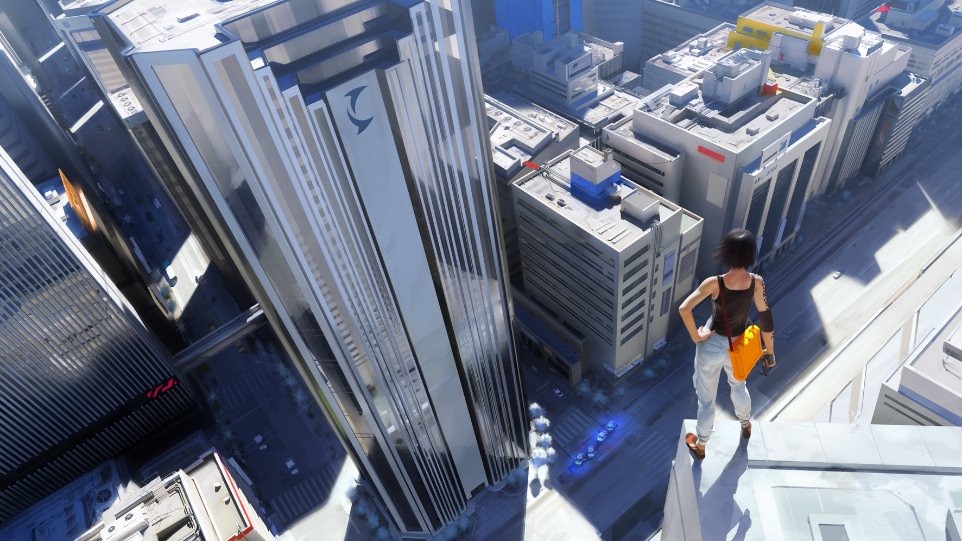 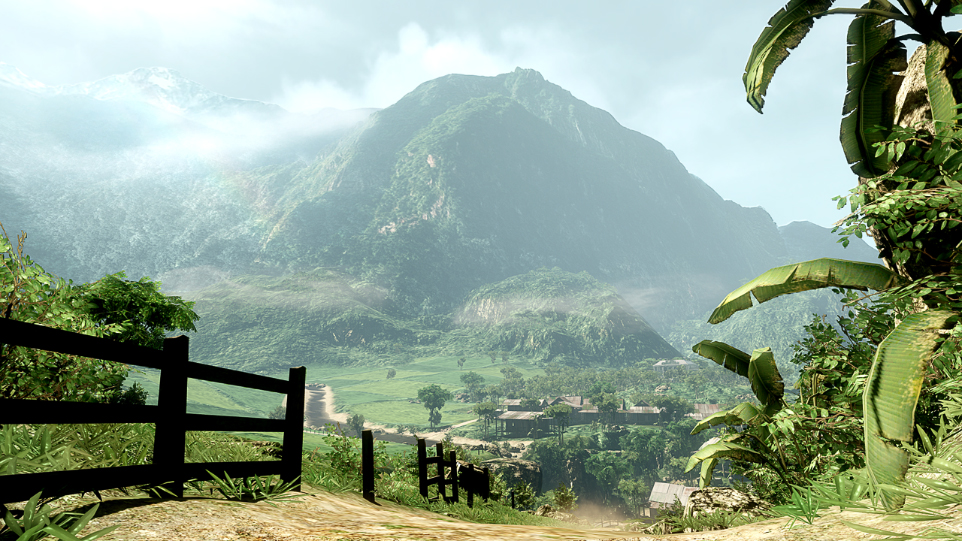 [Speaker Notes: We wanted both beautiful landscape and a stunning city vista in one level.]
WANT:
Large environments with reflective surfaces
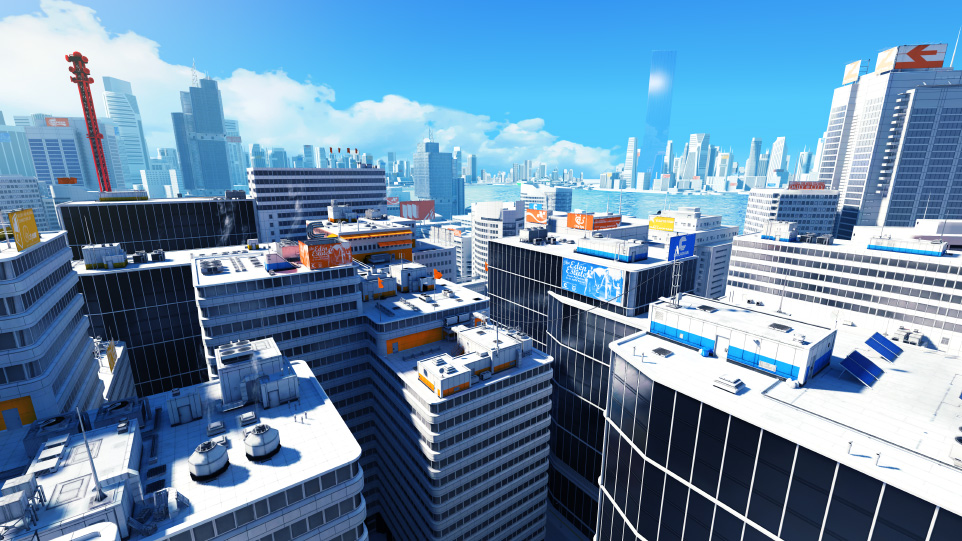 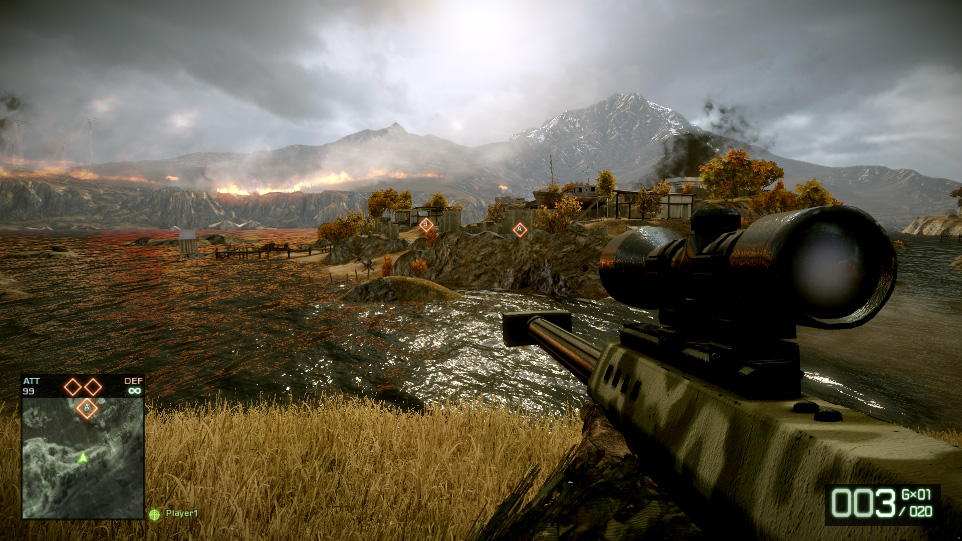 [Speaker Notes: Reflective surfaces is very important to give life to all materials, ME did this very good but Frostbite 1 has always struggled with this. One big problem is when your moving from a outdoor environment in to a indoor environment.]
WANT:
Lights
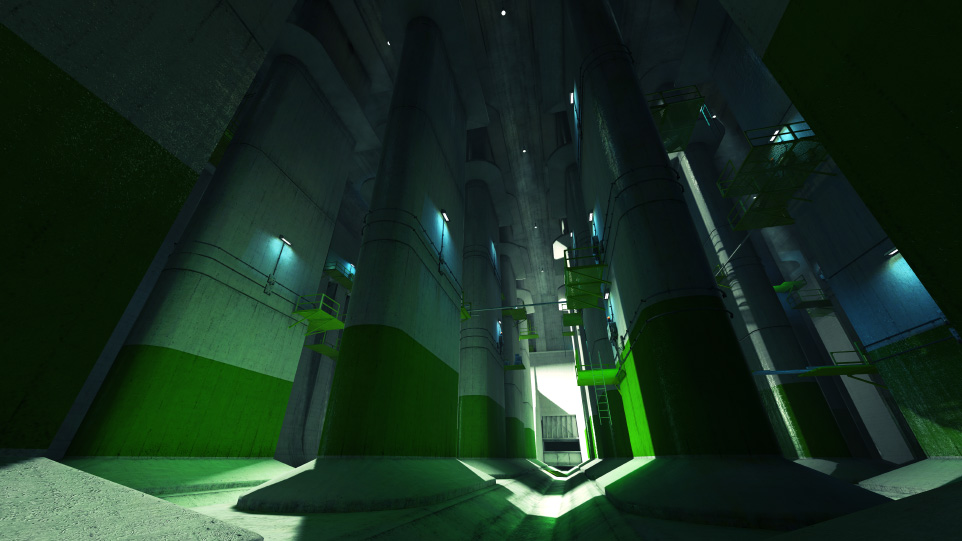 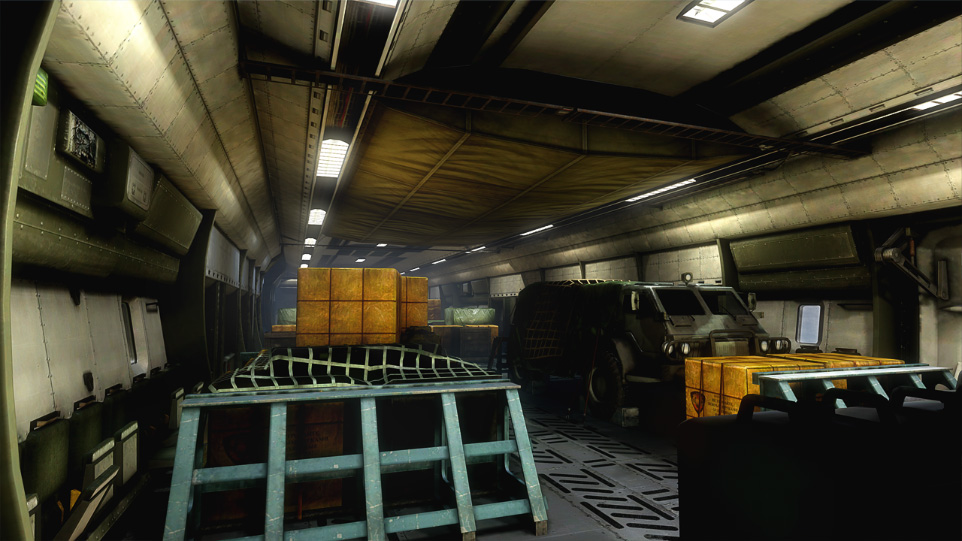 [Speaker Notes: With lights and destruction comes one big problem. 
We want to be able to destroy lights. 
ME hade static baked lightmaps, so did the last BC2 lv. 
And therefore we can not destroy light because the light is baked in to the texture.]
WANT:
Improvements
[Speaker Notes: To be able to have a very Dynamic and Destructibal world, we needed some more imorovements. You cant have static baked light maps in a destrutiable world, we needed a nother sulution.]
WANT:
Improvements
Deferred rendering
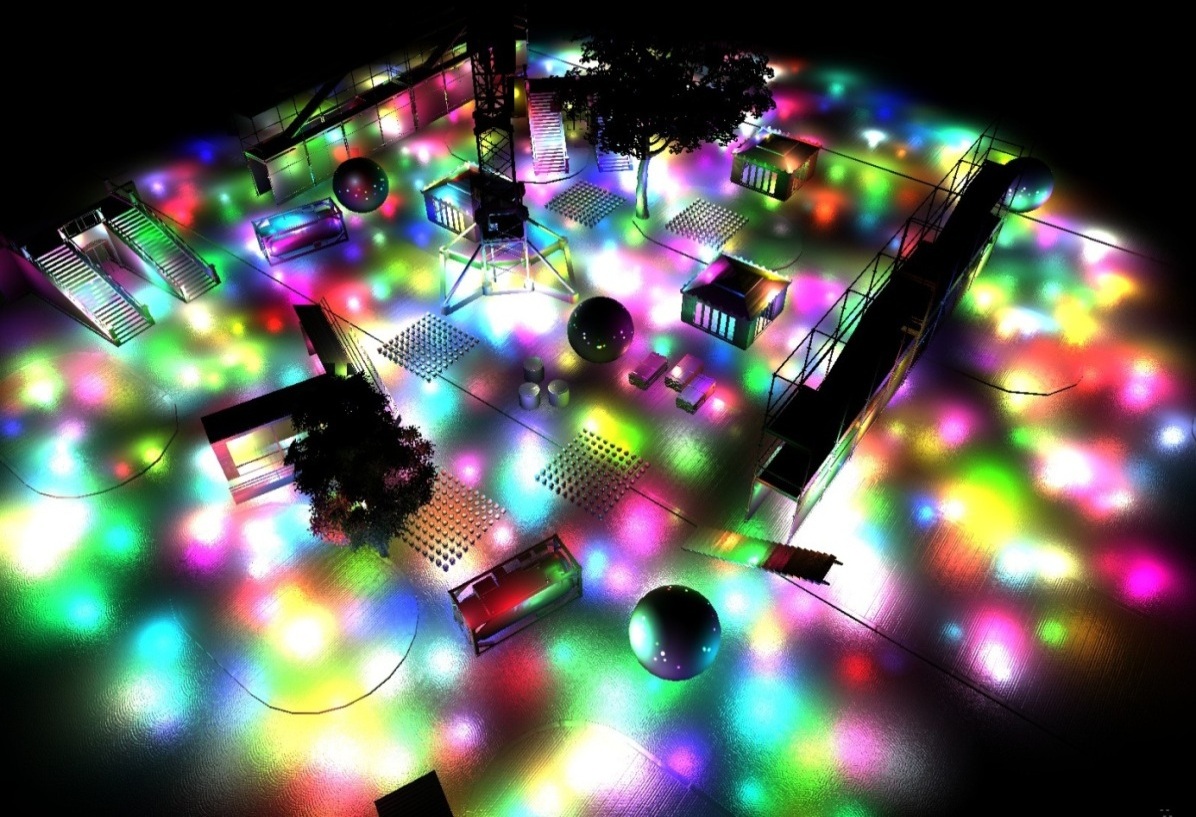 [Speaker Notes: If we want lights in the world, we need to be able to destroy them to. Right…]
WANT:
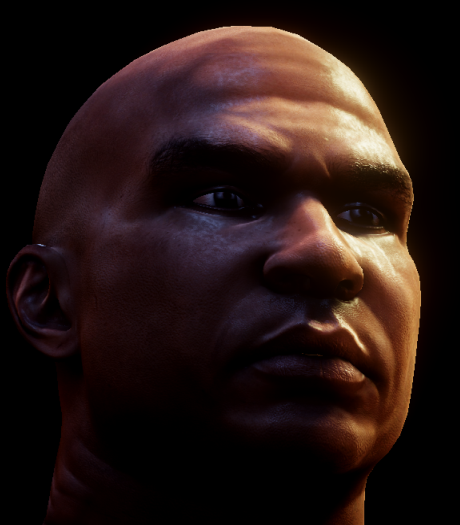 Improvements
Deferred rendering
More lighting models
WANT:
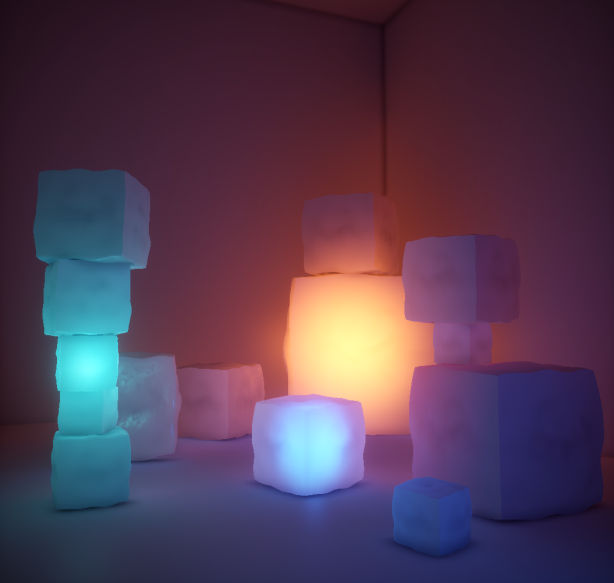 Improvements
Deferred rendering
More lighting models
Translucency
WANT:
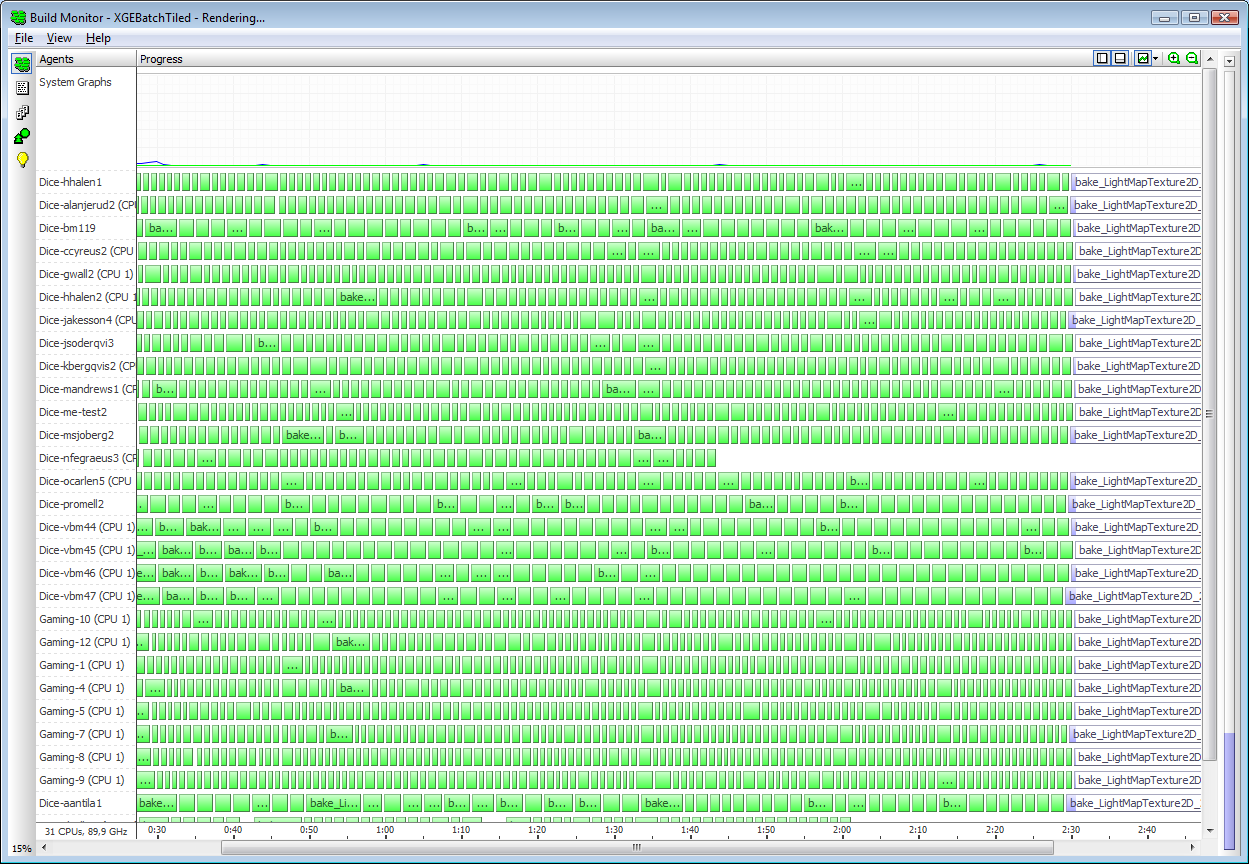 Improvements
Deferred rendering
More lighting models
Translucency
Faster workflows
[Speaker Notes: recognize this?]
WANT:
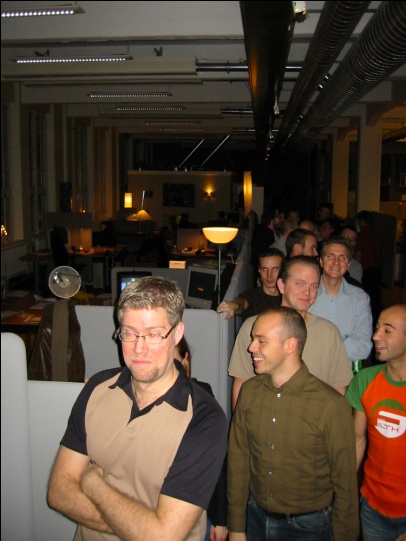 Improvements
Deferred rendering
More lighting models
Translucency
Faster workflows
Simultaneous
[Speaker Notes: Here everybody is standing in line to work on the game. To be able to work simultaneous with art, design and sound on one level would be grate. Usually we have a lot off different gates when we produce games, first design, then art and so on.]
WANT:
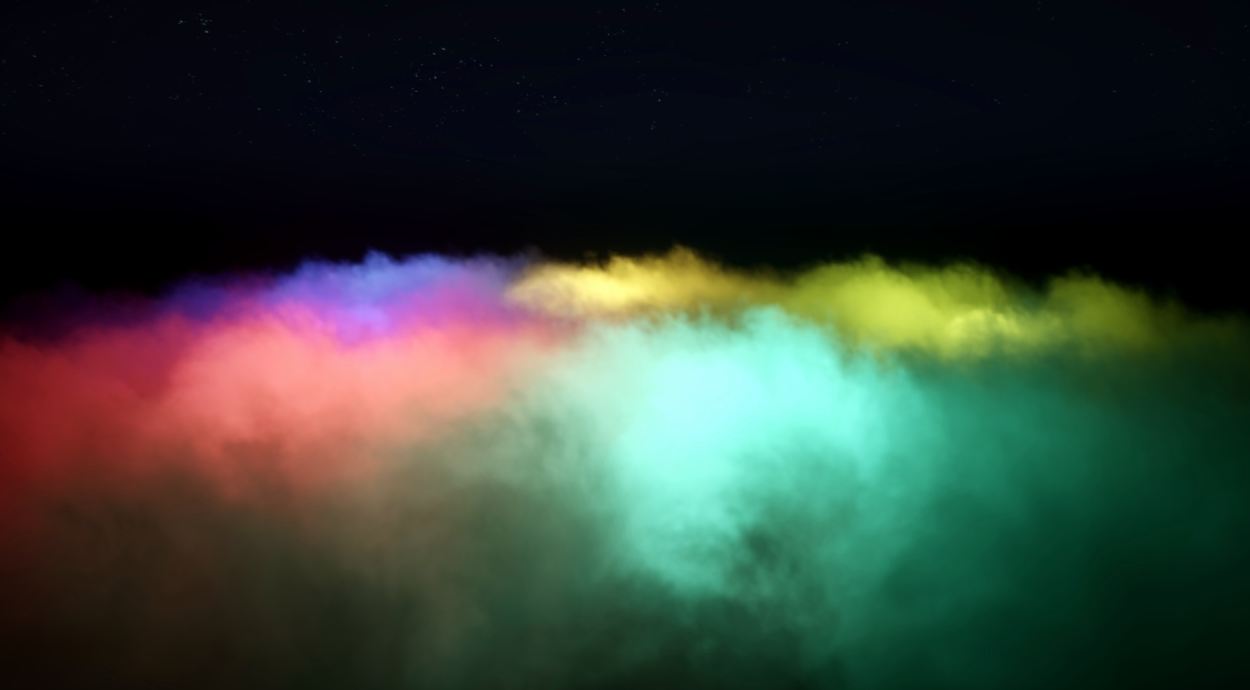 Improvements
Deferred rendering
More lighting models
Translucency
Faster workflows
Simultaneous
Particle lighting
[Speaker Notes: We have always had problems making particles look like they fit in to the world. They are sometimes to dark ore to bright ore wrong color.]
WANT:
Improvements
Deferred rendering
More lighting models
Translucency
Faster workflows
Simultaneous
Particle lighting
Bloom
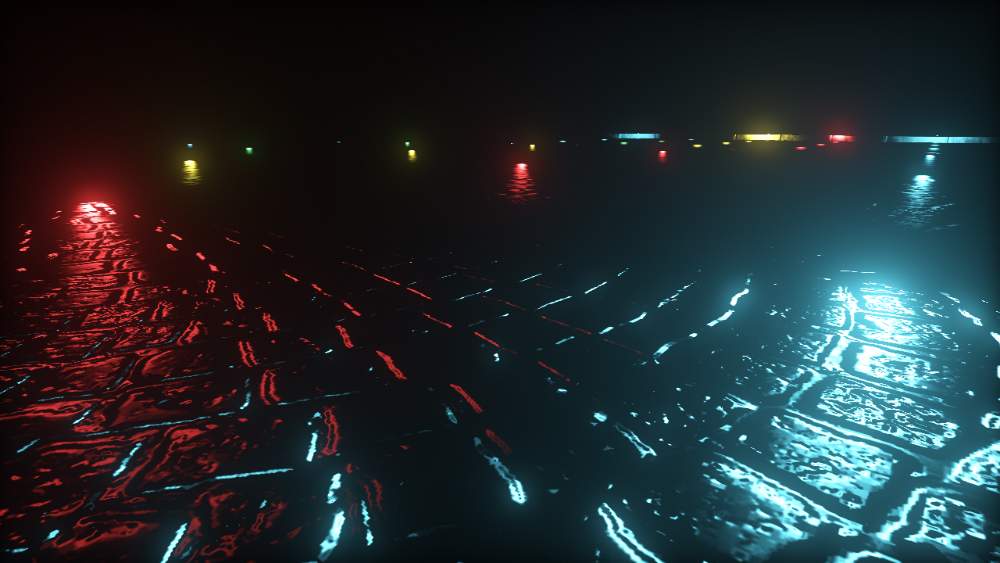 WANT:
Improvements
Deferred rendering
More lighting models
Translucency
Faster workflows
Simultaneous
Particle lighting
Bloom
Filmic Tonemapping
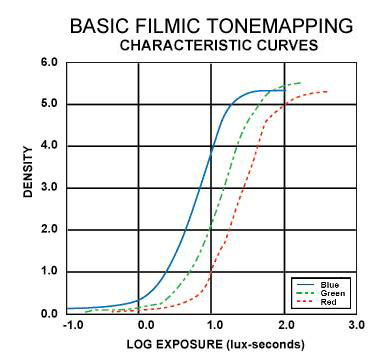 WANT:
Real-time radiosity lighting system
Enlighten
Geomerics
Cambridge, UK based. Spun out of Cambridge University
Collaborated over many years
Works for all platforms
PLAYSTATION®3,XBox 360™, PC for Windows.
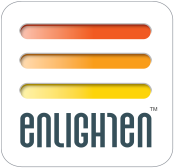 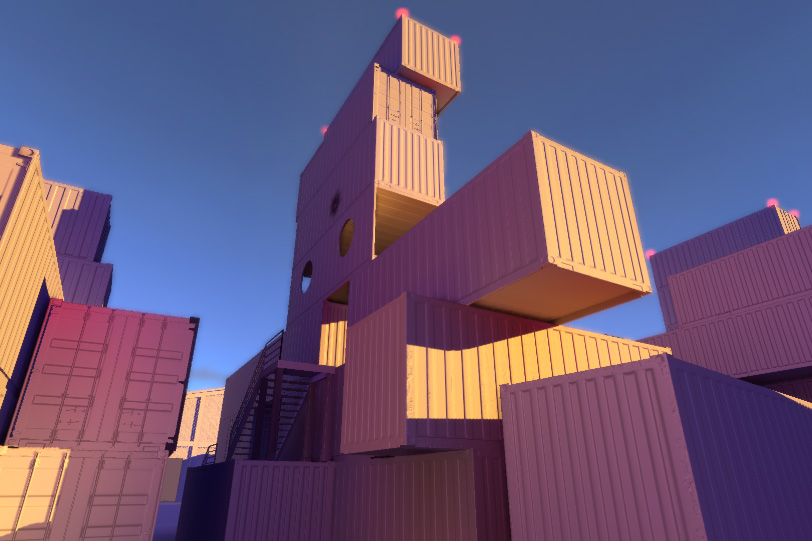 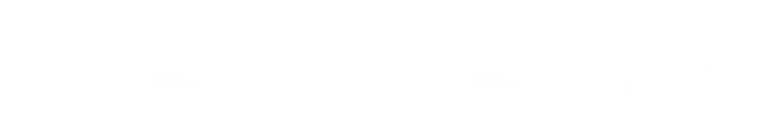 [Speaker Notes: Implamenting enlighten in frostbite]
WANT:
Frostbite 2
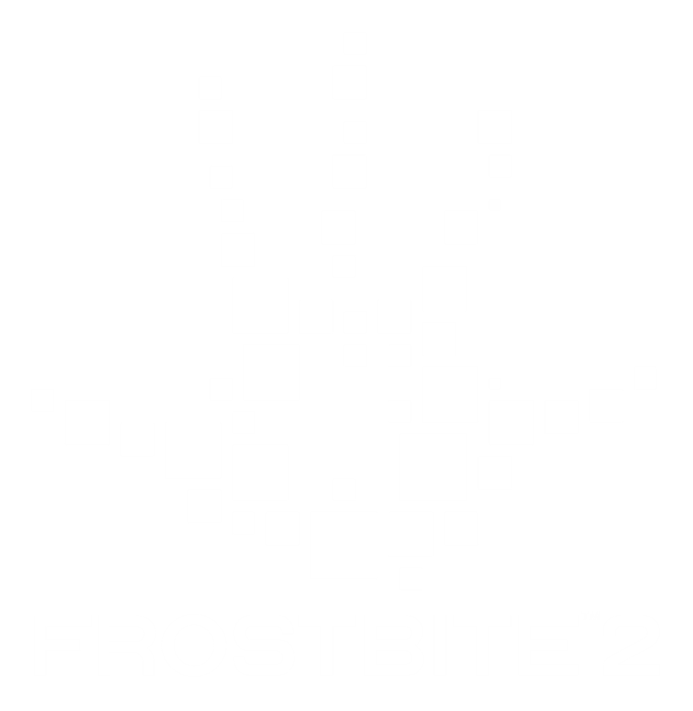 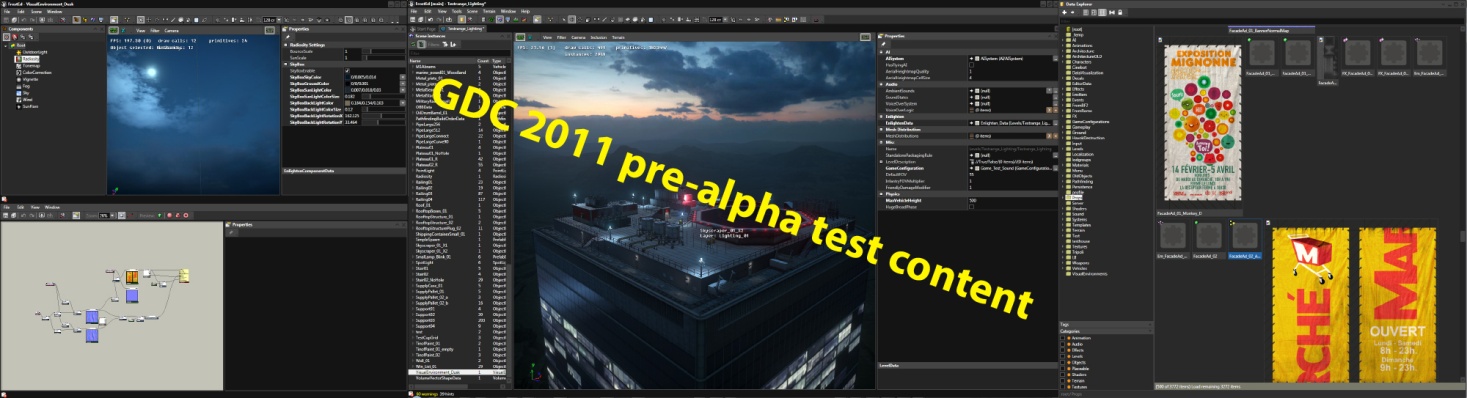 [Speaker Notes: Last but not least editor workflows have always been a problem for us, especially when it comes to the consoles.]
HOW:
”Realtime radiosity architecture for a game”
How does the full lighting pipeline work in Battlefield 3
[Speaker Notes: either reflected, or absorbed and partially re‐emitted.

Surfaces that mostly reflect light appear shiny and we say they are highly specular.

Surfaces that absorb and then re‐emit tend to do so in all directions, so they appear matte and look the same regardless of what angle you look at them from. Mostly matte surfaces, such as dry concrete or paper, are said to be highly diffuse.
 
Both specular reflections and diffuse re‐emission bounce light back into the world. 
The reflected light could then strike another surface, where another portion of it may be bounced, and this continues until all light has been fully absorbed or reflected out of the environment. 
This light bouncing effect is typically ignored in most game lighting models because it massively increases the complexity of the computations.]
HOW:
Specular
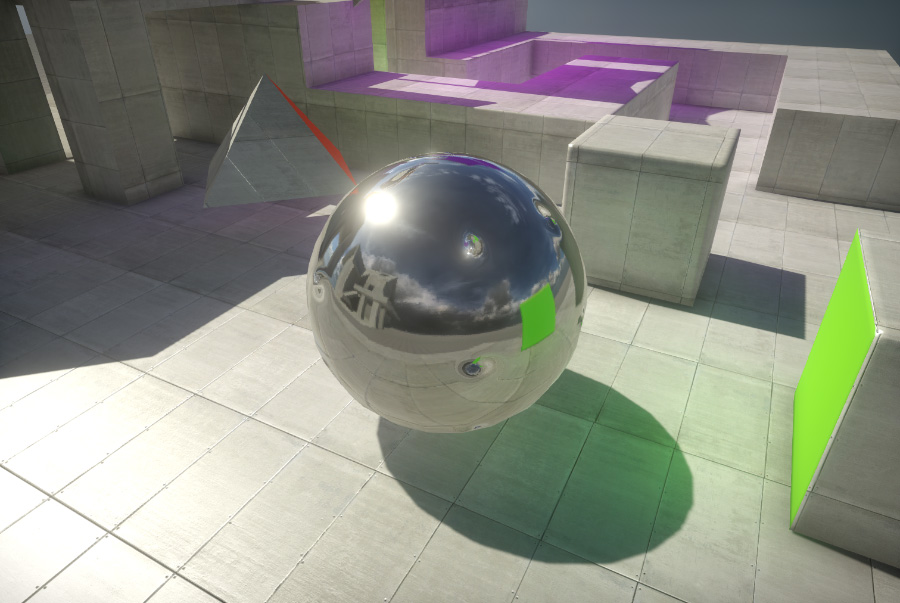 [Speaker Notes: either reflected, or absorbed and partially re‐emitted.

Surfaces that mostly reflect light appear shiny and we say they are highly specular.]
HOW:
Diffuse
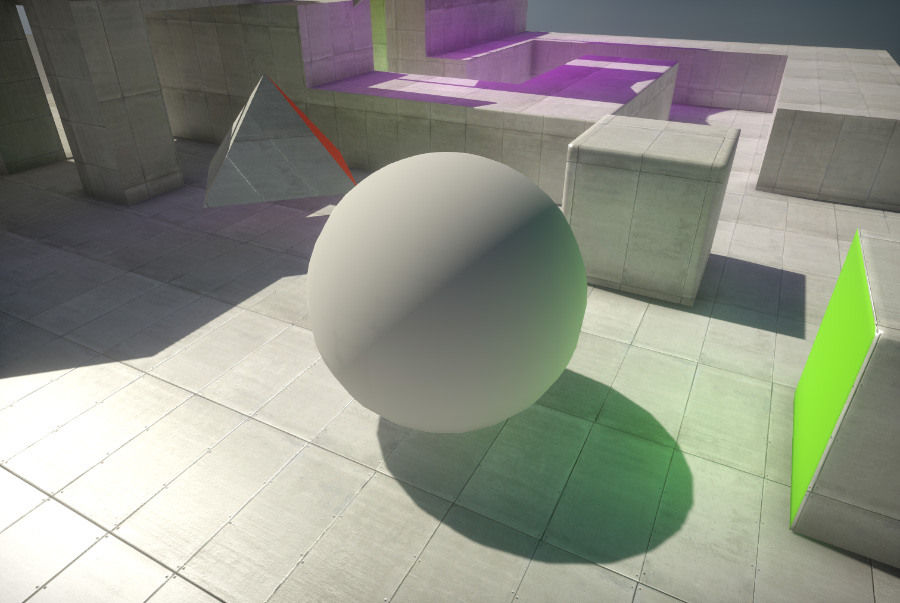 [Speaker Notes: Surfaces that absorb and then re‐emit tend to do so in all directions, so they appear matte and look the same regardless of what angle you look at them from. Mostly matte surfaces, such as dry concrete or paper, are said to be highly diffuse.]
HOW:
Specular bounce
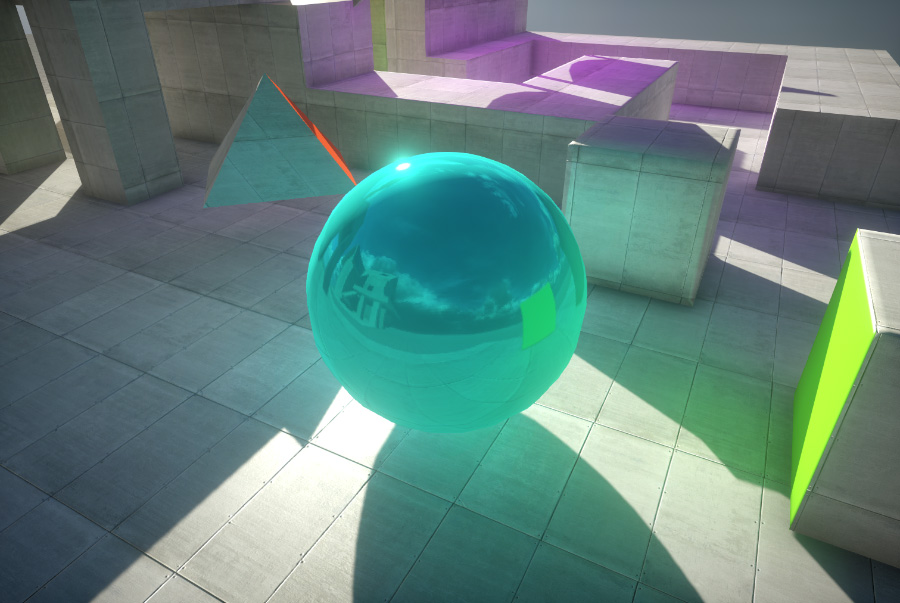 [Speaker Notes: Both specular reflections and diffuse re‐emission bounce light back into the world.]
HOW:
Diffuse bounce
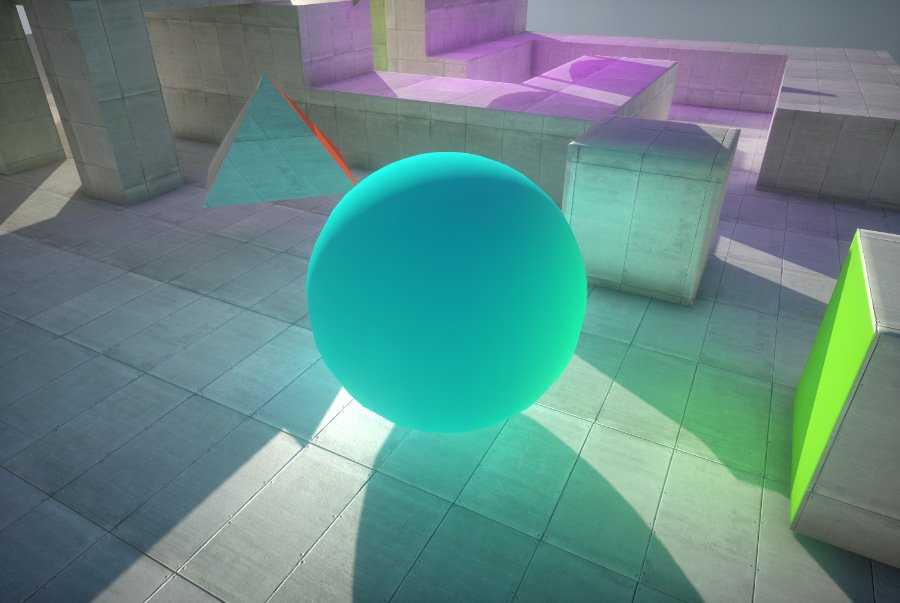 [Speaker Notes: The reflected light could then strike another surface, where another portion of it may be bounced, and this continues until all light has been fully absorbed or reflected out of the environment. 
This light bouncing effect is typically ignored in most game lighting models because it massively increases the complexity of the computations.

There are two main approaches to simulating global illumination effects in games right now. Artists can either resort to pre‐baked lightmaps or can manually place lights in the scene to model light reflection. Both approaches to lighting have a number of failings:]
HOW:
Pre‐baked lightmaps
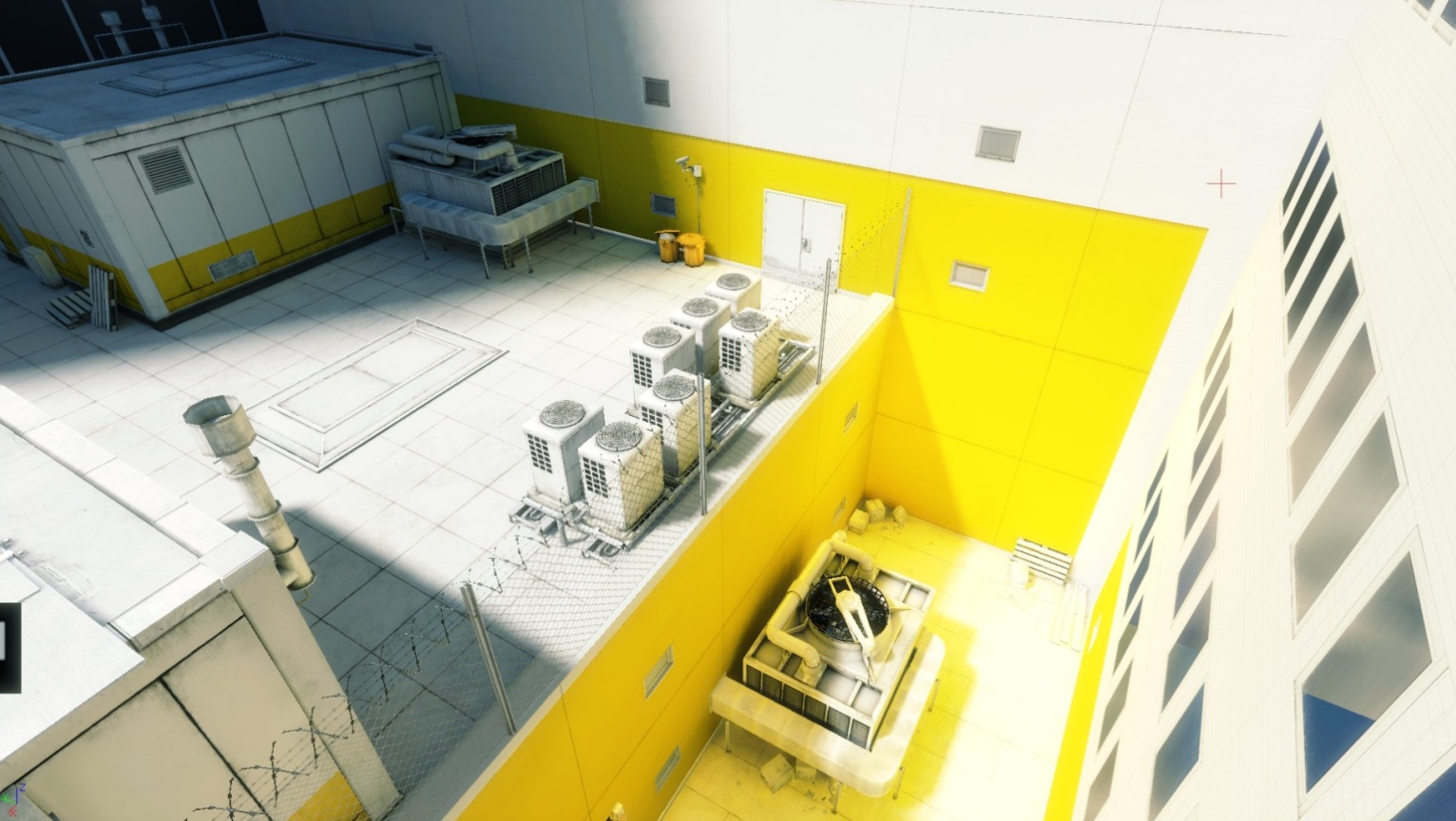 [Speaker Notes: · Pre‐baking lightmaps can produce high quality results, but severely limits the dynamic aspects of game lighting. time consuming, limiting artists’ ability to iterate on a scene.]
HOW:
Typical lightmap
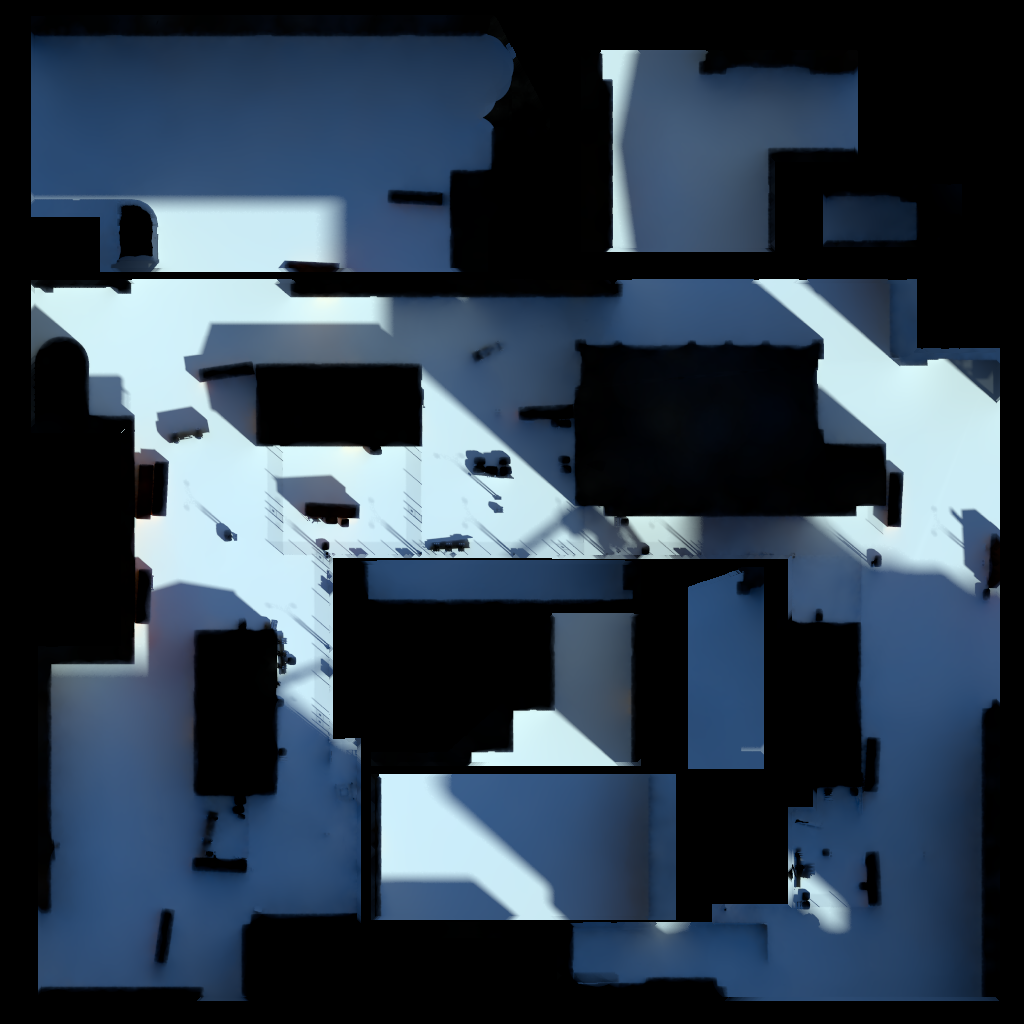 [Speaker Notes: · Pre‐baking lightmaps can produce high quality results, but severely limits the dynamic aspects of game lighting. time consuming, limiting artists’ ability to iterate on a scene.]
HOW:
Placing direct lights
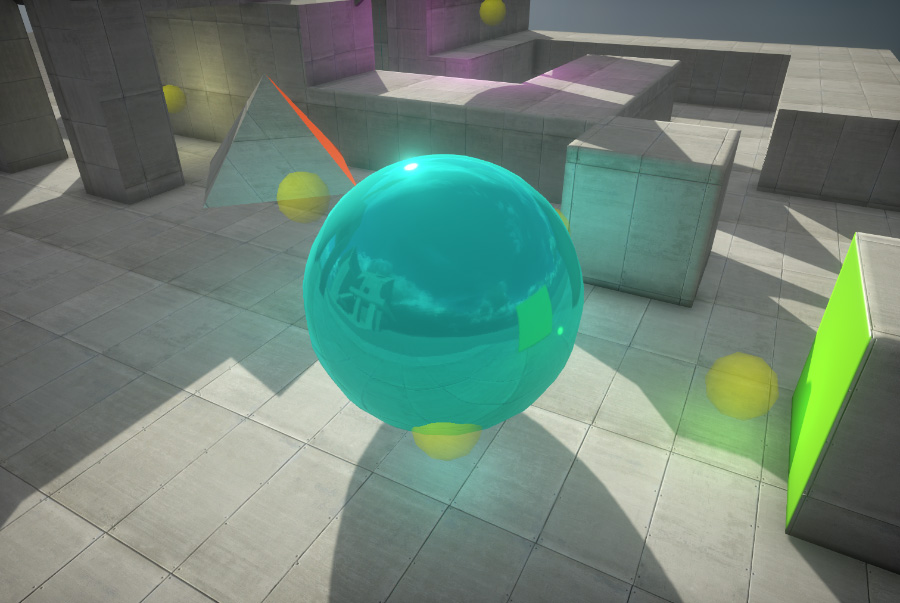 [Speaker Notes: · Simulating global illumination by placing direct lights does give an artist control, but can be very difficult to use in practice. affect performance.]
HOW:
Radiosity
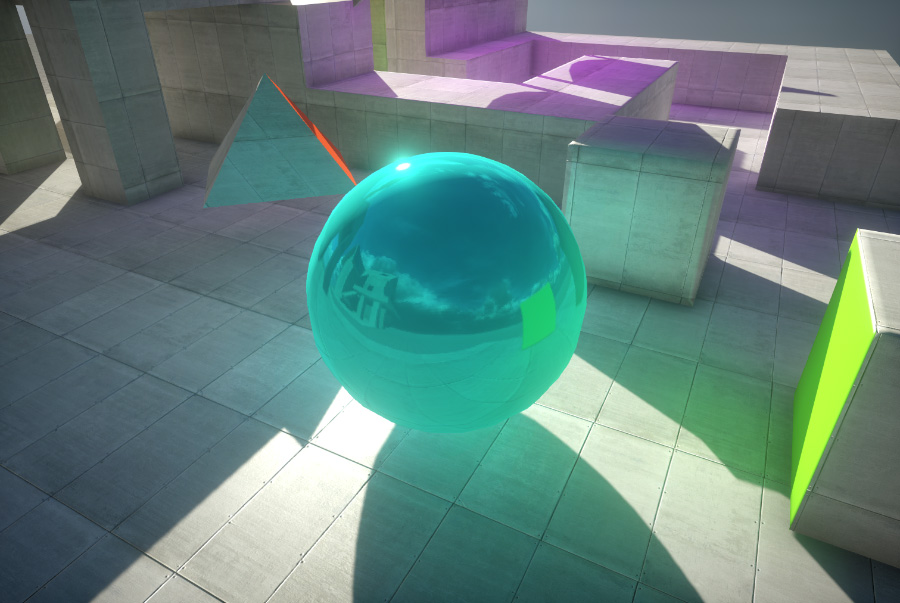 [Speaker Notes: · Simulating global illumination by placing direct lights does give an artist control, but can be very difficult to use in practice. affect performance.]
HOW:
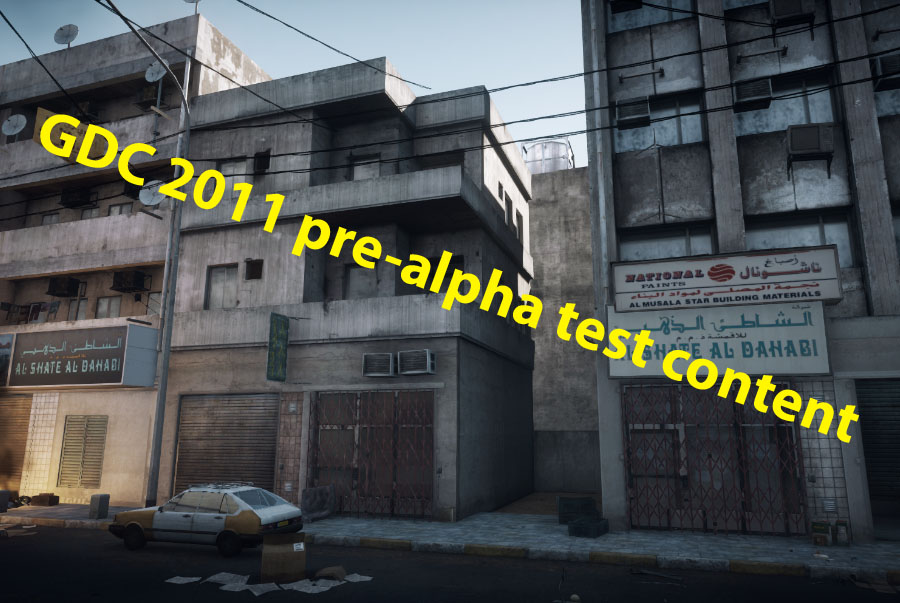 HOW:
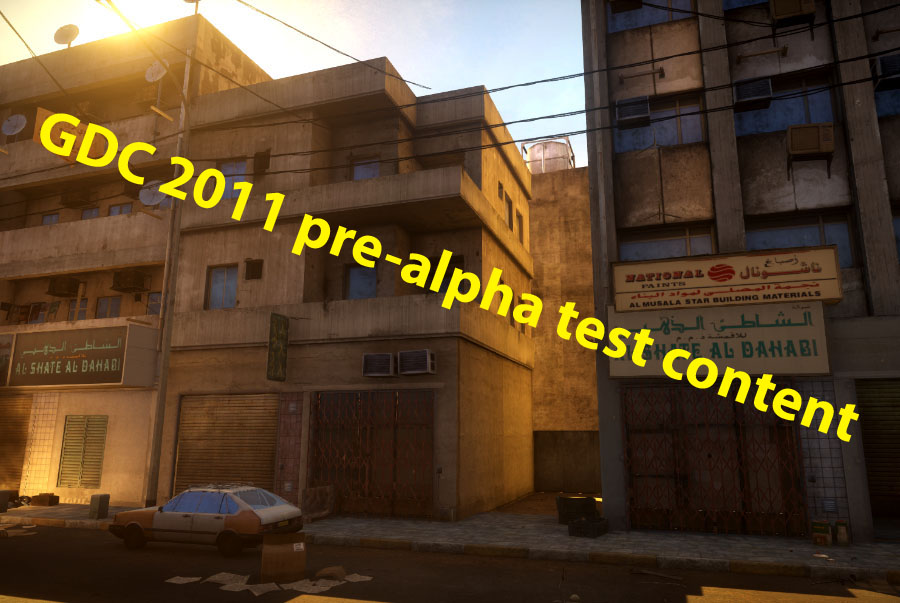 [Speaker Notes: Enlighten dynamically computes indirect lighting within your scene. 
Real-time radiosity realy provides full artistic control over the bounced light to allow a fully dynamic workflow. 
This greatly reduces the time required to light a scene by artists, and opens up the possibility of completely changing the feel and mood of your scenes dynamically.
The Real-time radiosity output textures store the color and intensity of the indirect lighting as well as the major directions of light. 
This information can be used in your shaders to compute indirect specular reflections and lnormal‐mapped surfaces. 

We need to split the lighting system in to two part and this is mainly because of memory consumption but also performance wile lighting. Simplifying the geometry is necessary for Enlighten to be able to Handle all the radiosity data.]
HOW:
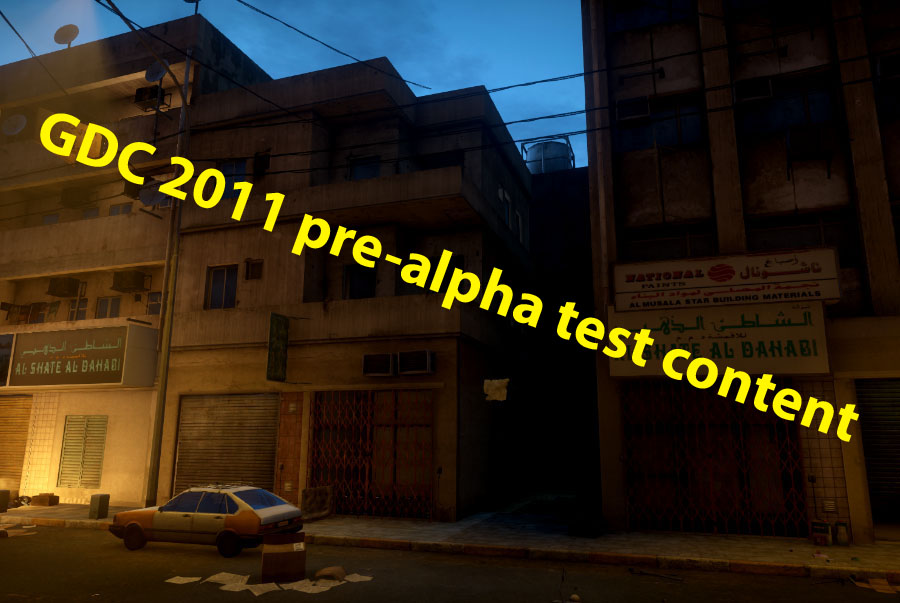 [Speaker Notes: Enlighten dynamically computes indirect lighting within your scene. 
Real-time radiosity realy provides full artistic control over the bounced light to allow a fully dynamic workflow. 
This greatly reduces the time required to light a scene by artists, and opens up the possibility of completely changing the feel and mood of your scenes dynamically.
The Real-time radiosity output textures store the color and intensity of the indirect lighting as well as the major directions of light. 
This information can be used in your shaders to compute indirect specular reflections and lnormal‐mapped surfaces. 

We need to split the lighting system in to two part and this is mainly because of memory consumption but also performance wile lighting. Simplifying the geometry is necessary for Enlighten to be able to Handle all the radiosity data.]
HOW:
Lightmap lit geometry
Large and inanimate
Receive and bounce light
Static geometry




Lightprobe lit geometry
Small and organic
Only receive light
Cant bounce light
Dynamic and static geometry
[Speaker Notes: The fist one is The Lightmap lit geometry and the second one is the Lightprobe lit geometry.

Lightmap lit geometry is parameterized and lit with dynamic lightmaps. This geometry can bounce light, and typically represents large and inanimate objects that don’t move. 

Lightprobe lit geometry can only receive bounce light by sampling light probes. I will get back to what lightprobes are in a minit. They are typically the character ore a dynamic object but can also be a static geometry that don’t affect the lighting too much.]
HOW:
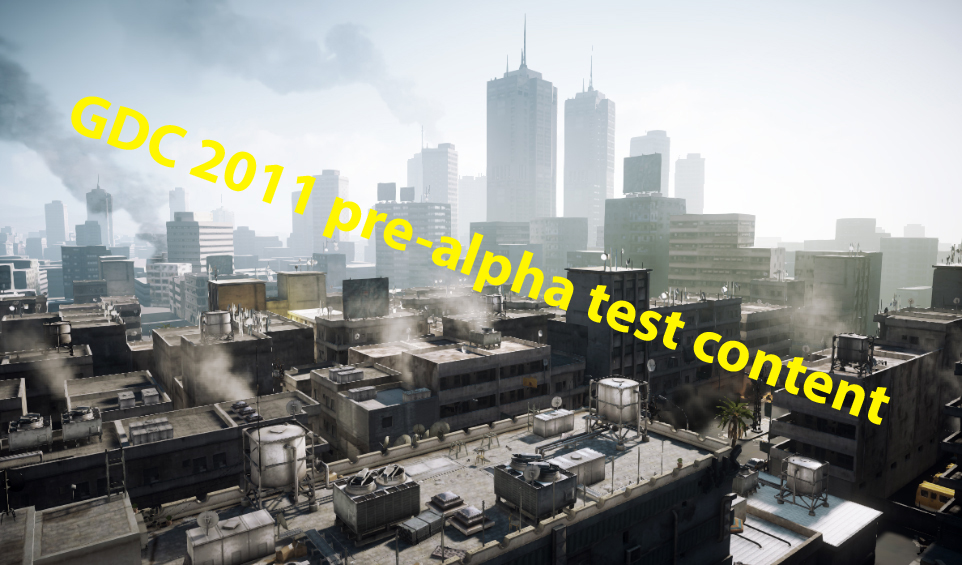 [Speaker Notes: In the mesh classification picture you will soon se, you can see how we clearly define Lightmap lit geometry and Lightprobe lit geometry]
HOW:
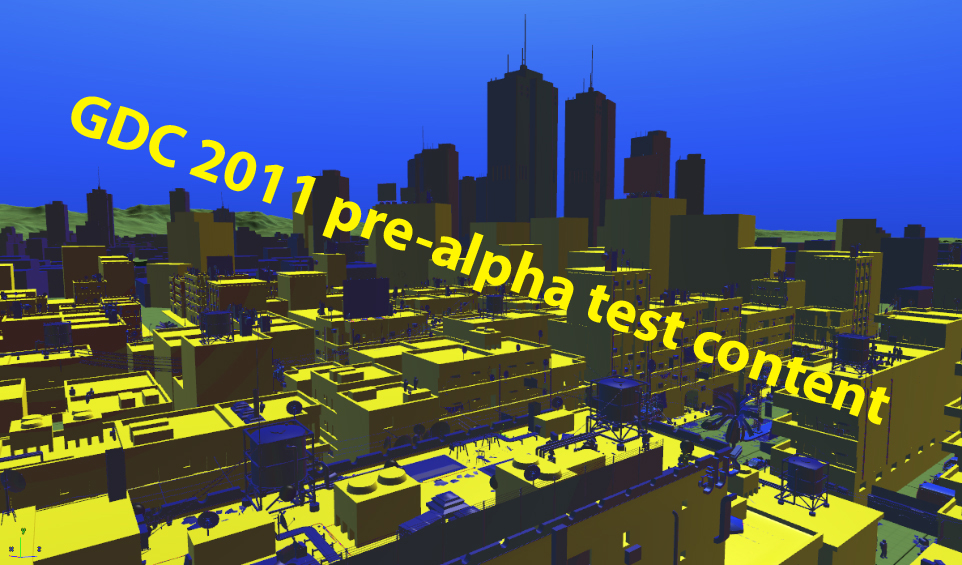 [Speaker Notes: : static in yellow and dynamic in blue. The underlying geometry ( Lightmap lit geometry  ) is used to bounce light, which then is transferred to all objects ( Lightprobe lit geometryin ) the scene.]
HOW:
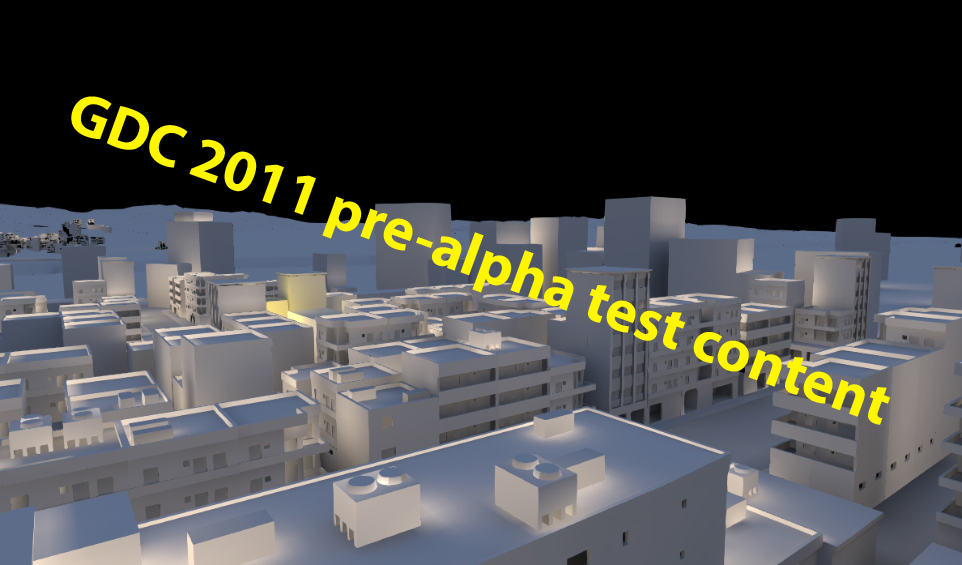 HOW:
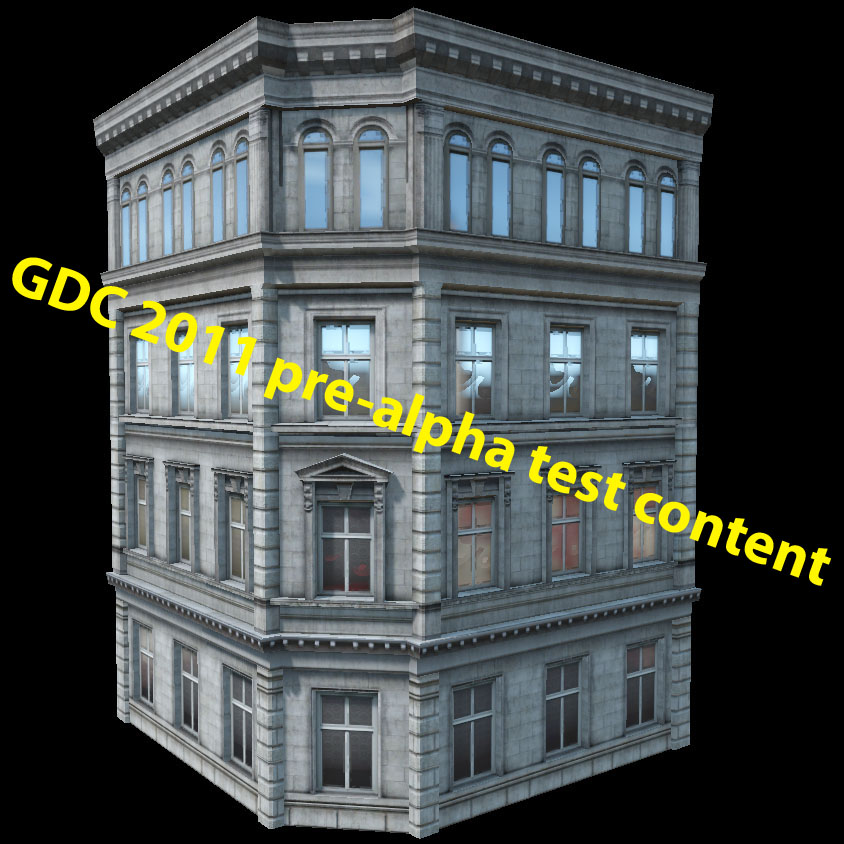 Lightmap lit geometry
HOW:
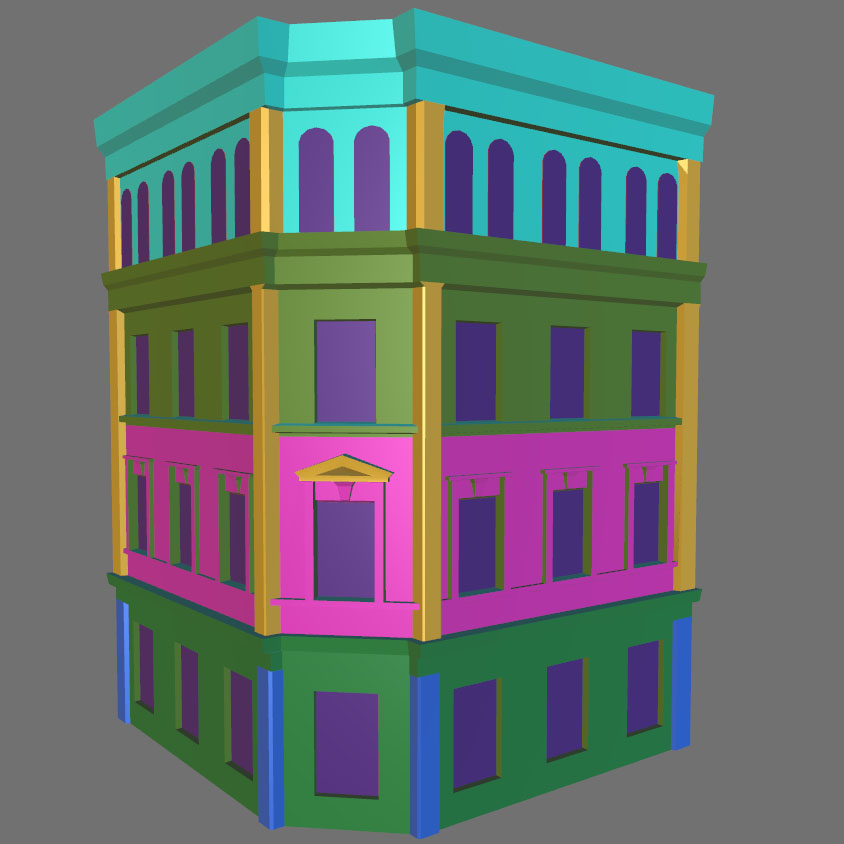 Lightmap lit geometry
Detail geometry
HOW:
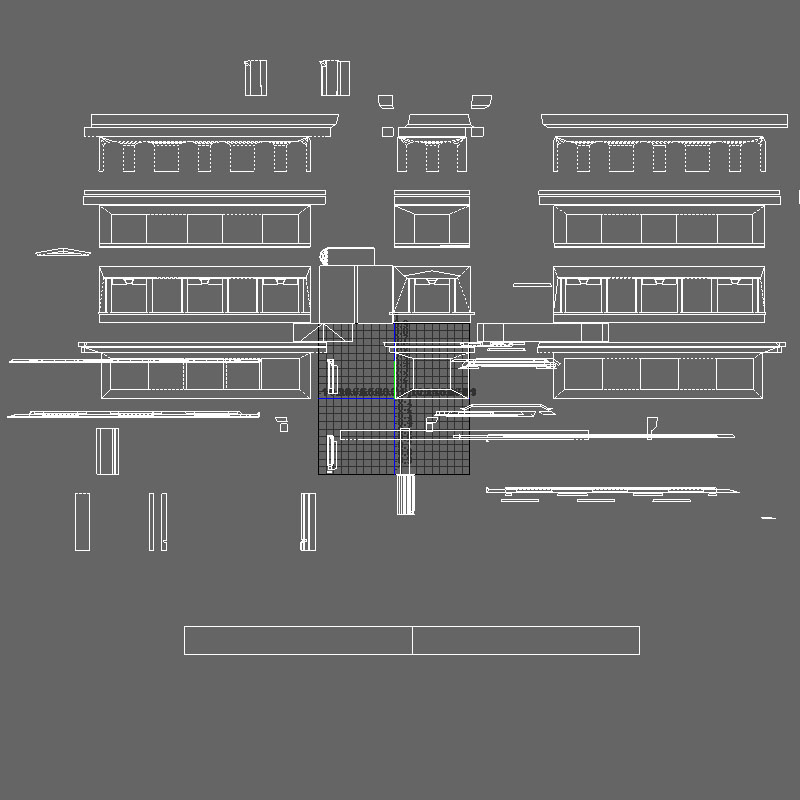 Lightmap lit geometry
Detail geometry
UVs generated by projection
[Speaker Notes: This means that a new UV set is created automatically]
HOW:
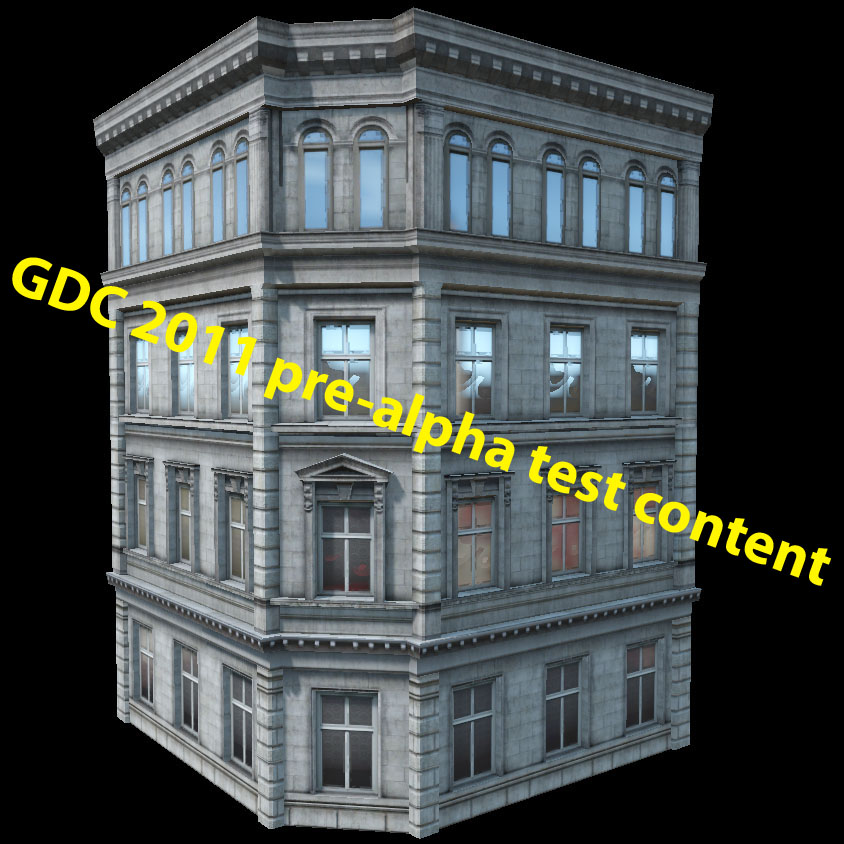 Lightmap lit geometry
Detail geometry
UVs generated by projection
No additional lighting data
HOW:
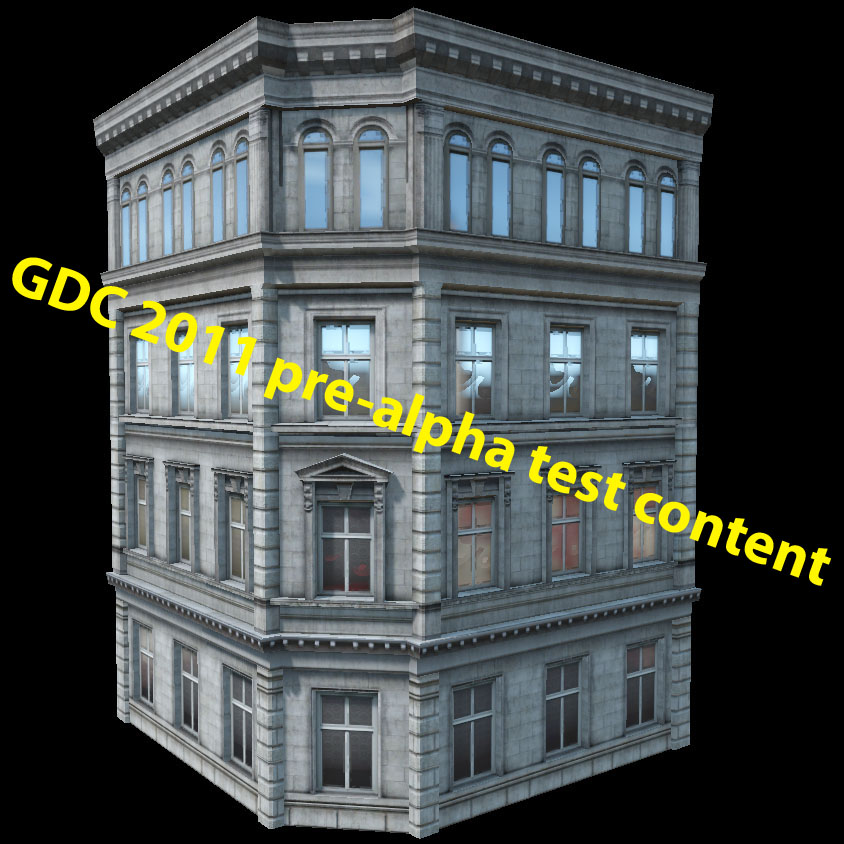 Lightmap lit geometry
Detail geometry
UVs generated by projection
No additional lighting data
“Off-axis” lighting comes from directional data in lightmap
HOW:
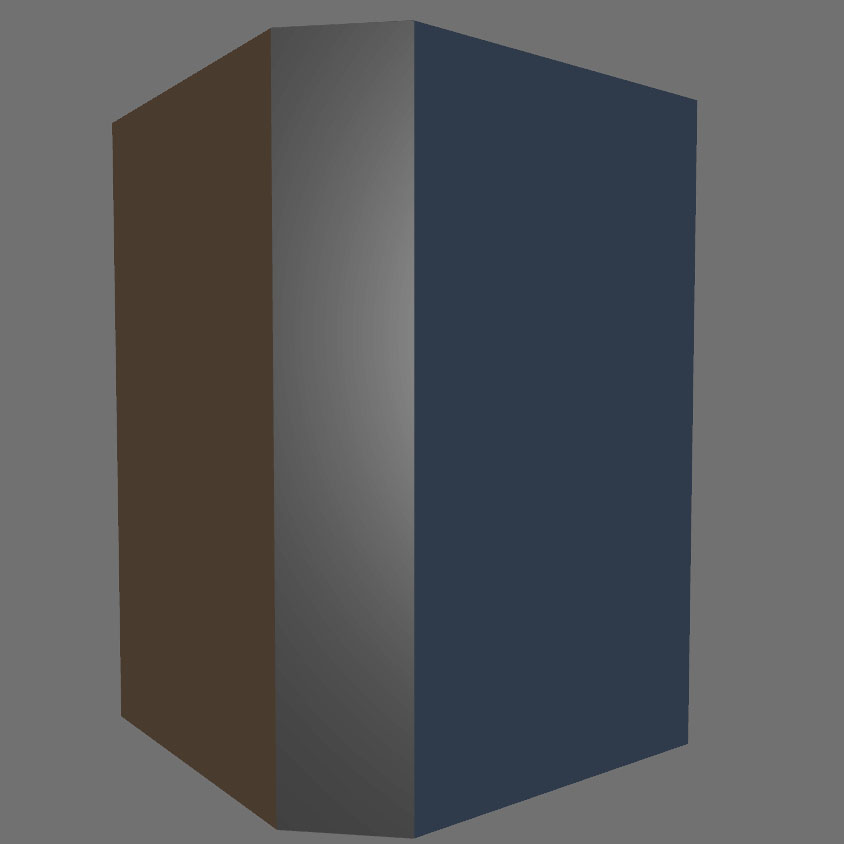 Lightmap lit geometry
Detail geometry
UVs generated by projection
No additional lighting data
“Off-axis” lighting comes from directional data in lightmap
Target geometry
[Speaker Notes: We need to make simpler geometry for the Lighting system to be able to handle all the radiosity data]
HOW:
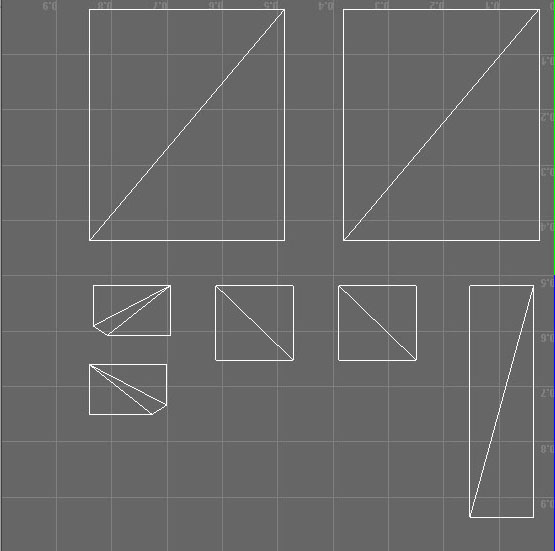 Lightmap lit geometry
Detail geometry
UVs generated by projection
No additional lighting data
“Off-axis” lighting comes from directional data in lightmap
Target geometry
Has simple UV surface area
HOW:
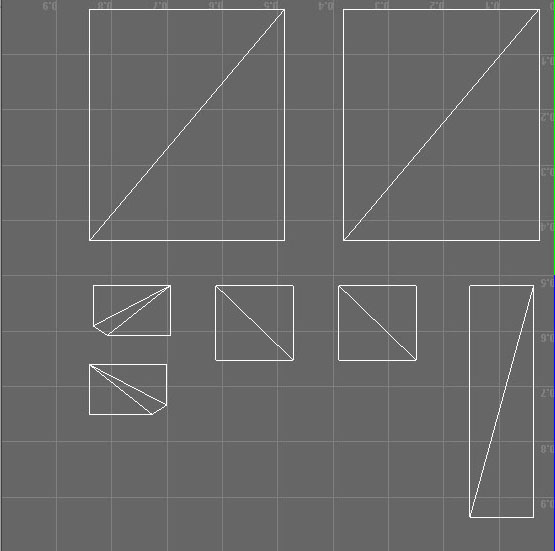 Lightmap lit geometry
Detail geometry
UVs generated by projection
No additional lighting data
“Off-axis” lighting comes from directional data in lightmap
Target geometry
Has simple UV surface area
Poly count is not important
Various authoring options
HOW:
Lightmap lit geometry
Authoring of geometry
UVs
Detail geometry UV
Target geometry UV
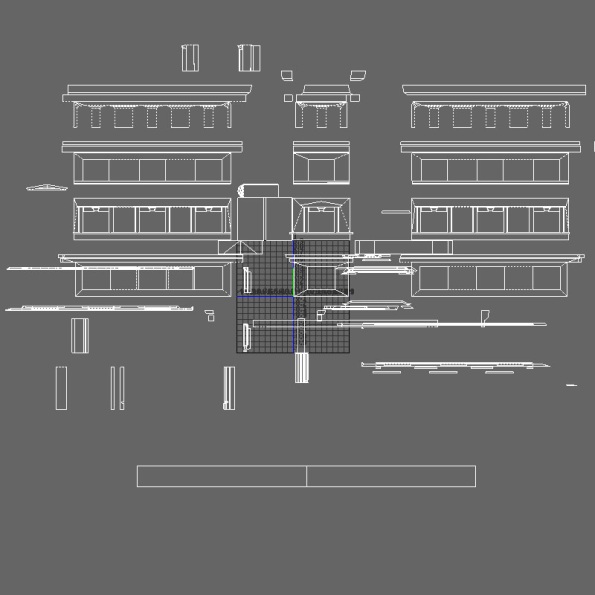 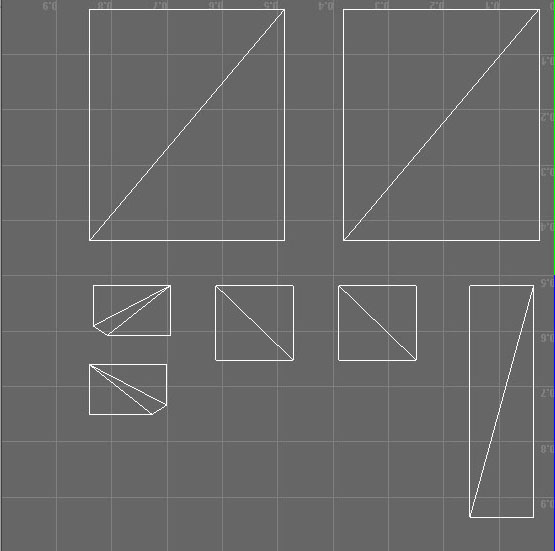 HOW:
Detail geometry UV
Transferred to the 
Target geometry UV
Lightmap lit geometry
Authoring of geometry
UVs
Surface transfer
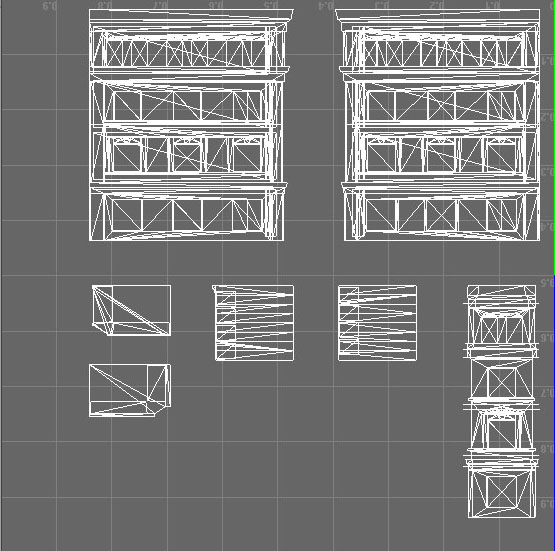 HOW:
Detail geometry UV
Transferred to the 
Target geometry UV
Lightmap lit geometry
Authoring of geometry
UVs
Surface transfer
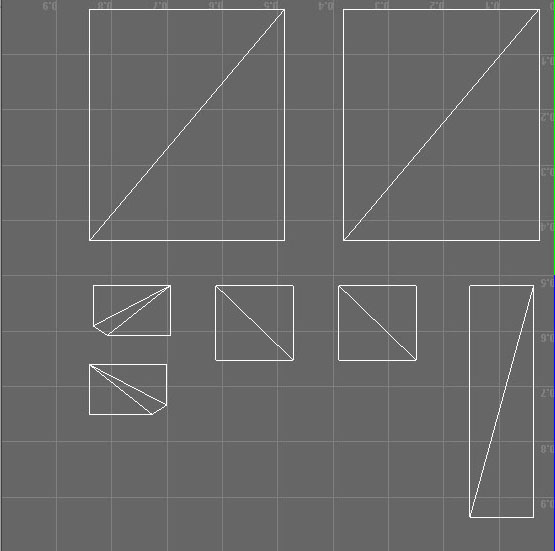 HOW:
Target geometry lightmap
Lightmap lit geometry
Authoring of geometry
UVs
Surface transfer
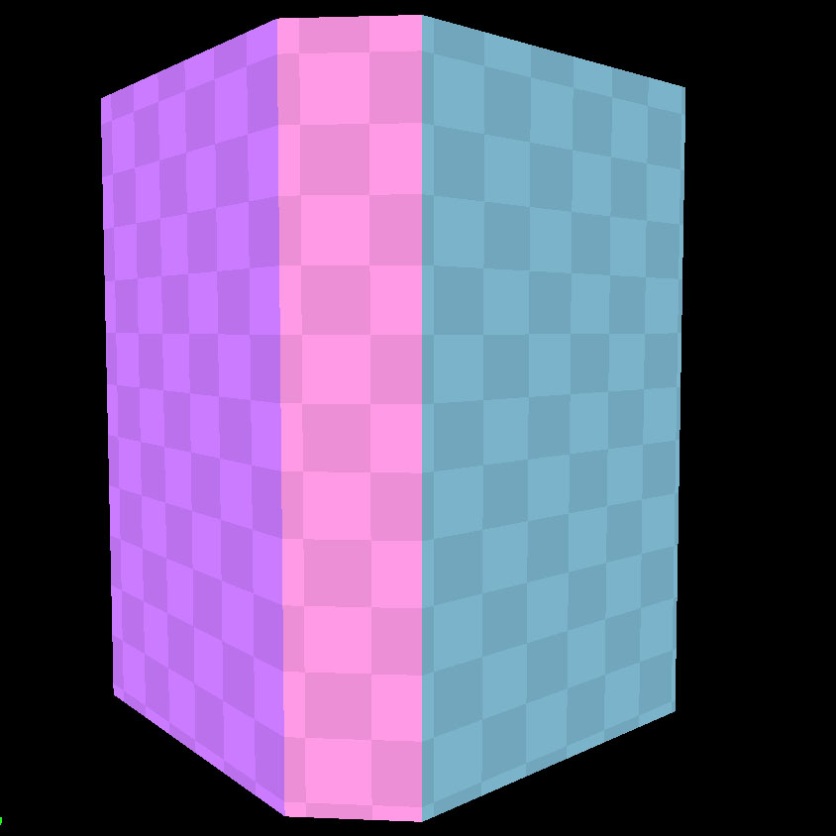 HOW:
Target geometry lightmap
Transferred to the 
Detail geometry
Lightmap lit geometry
Authoring of geometry
UVs
Surface transfer
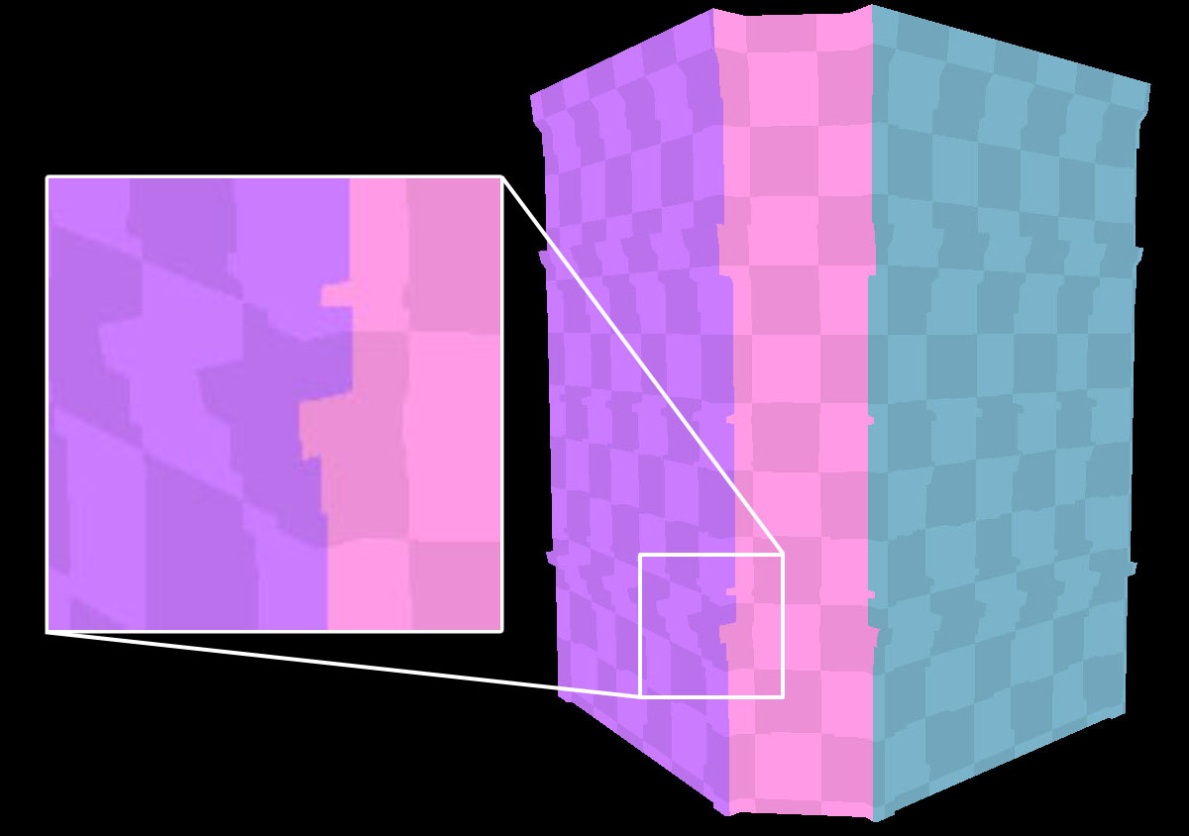 [Speaker Notes: This uv projection is done when we import an object into the Editor.]
HOW:
Lightprobe lit geometry
Lightprobe volumes
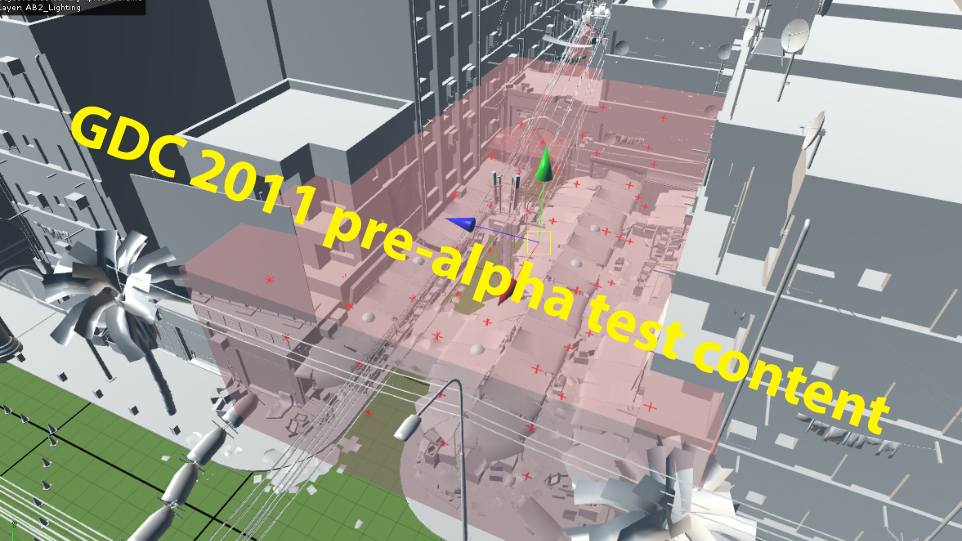 [Speaker Notes: We need to store lighting information for the dynamic, small and the very complex (organic ) objects in different way. 
Therefore, we place light probes in the world that store the global illumination lighting. 
The objects that read these light probes can only receive light, not bounce or generate additional light. 
The probes are stored in a grid:]
HOW:
Lightprobe lit geometry
Lightprobe volumes
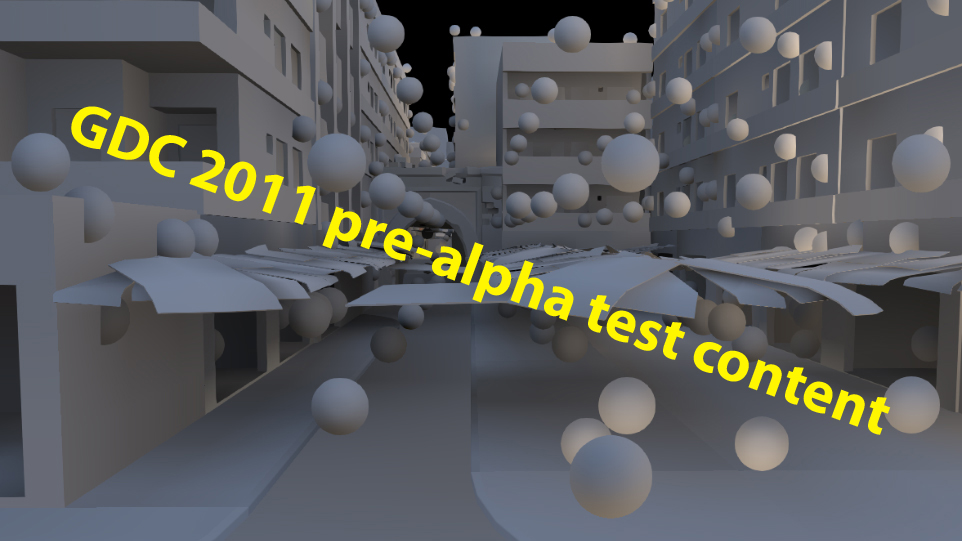 [Speaker Notes: in this picture their positions are represented as spheres. In each of these positions we store the lighting using a spherical harmonic representation, which means we basically have the incoming lighting in all directions. As dynamic objects move through this grid, they will pick up the correct lighting.]
HOW:
Lightprobe lit geometry
Lightprobe volumes
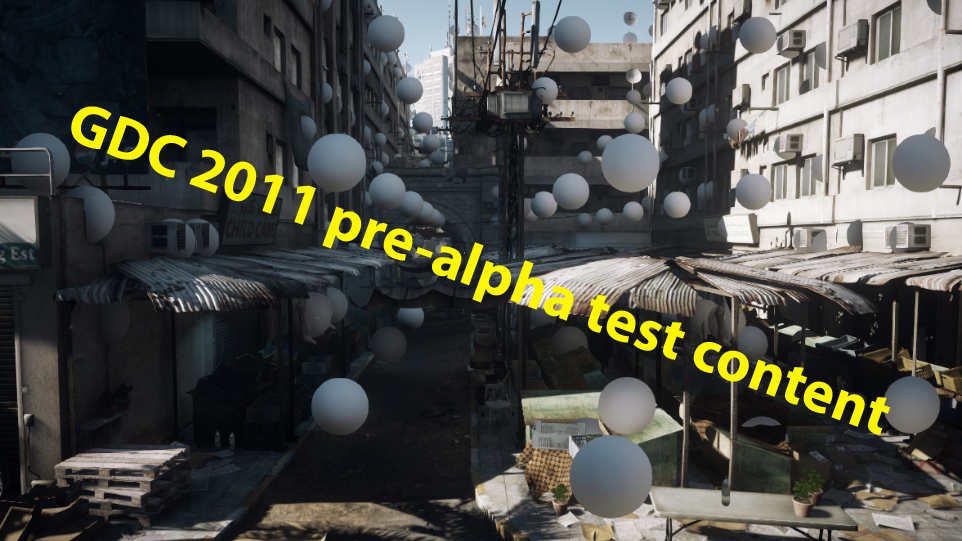 [Speaker Notes: in this picture their positions are represented as spheres. In each of these positions we store the lighting using a spherical harmonic representation, which means we basically have the incoming lighting in all directions. As dynamic objects move through this grid, they will pick up the correct lighting.]
HOW:
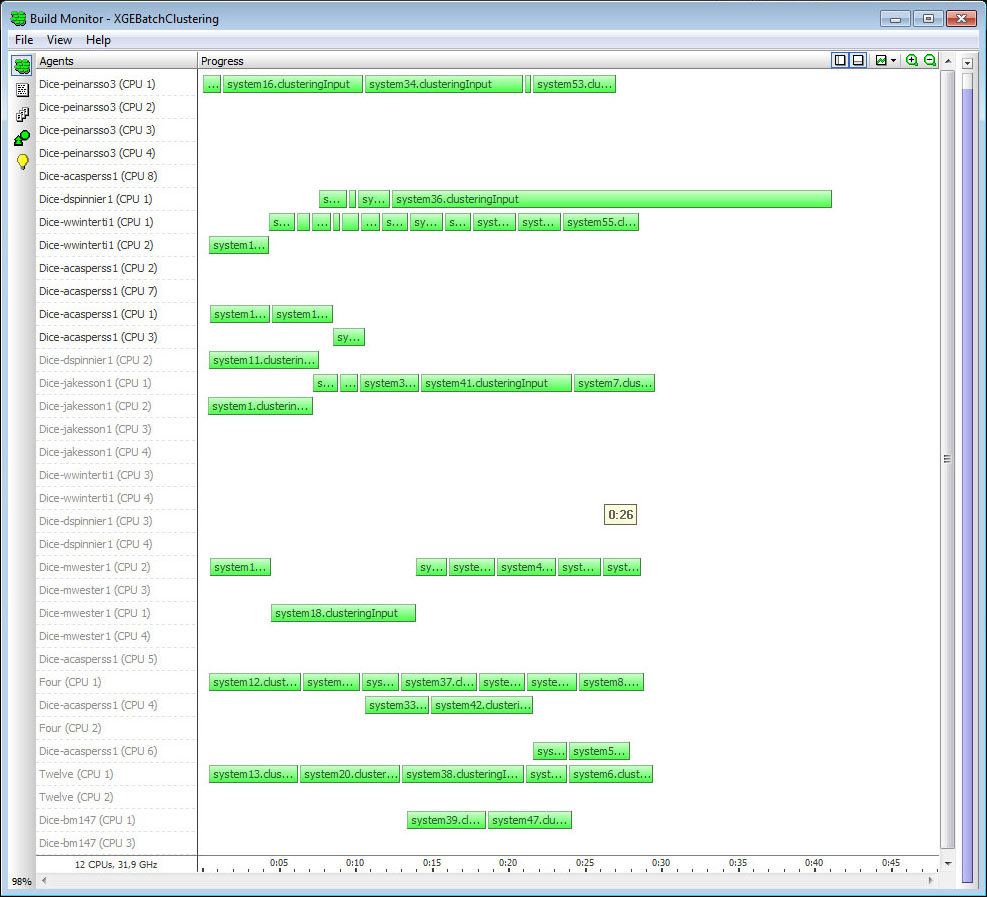 Precompute
Analyze the geometry
[Speaker Notes: Before we can run the game with dynamic radiosity we have to do a precompute pass in the pipeline.

In this step we analyze the geometry in the scene and generate data which we need in the game to generate the dynamic lighting.

This step can be time consuming. For the scene you’ve seen here it takes about 20 minutes.

But we only have to redo this step when we modify the static geometry in the scene, not when we change the lighting or the surface colors.]
HOW:
Runtime lighting pipeline
Radiosity pass (CPU)
Update indirect lightmaps and lightprobes

Geometry pass (GPU)
Store indirect lighting in separate G-buffer

Light pass (GPU)
Render deferred light sources
Add indirect lighting from G-buffer
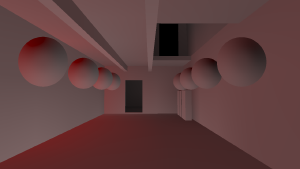 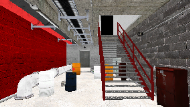 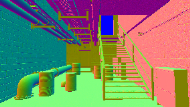 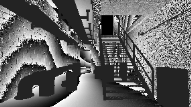 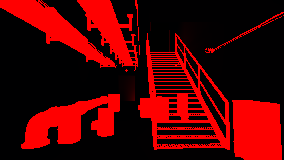 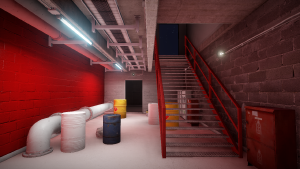 [Speaker Notes: The complete render pipeline looks like this. First, we update lightmaps & light probes on the CPU.

Next, we run the geometry pass, where we add bounce light from the lightmaps and lightprobes to a separate g-buffer.

Finally, in the light pass, we first render all deferred lights. Then We add the indirect lighting from the g-buffer.]
HOW:
Small environments
Sky visibility
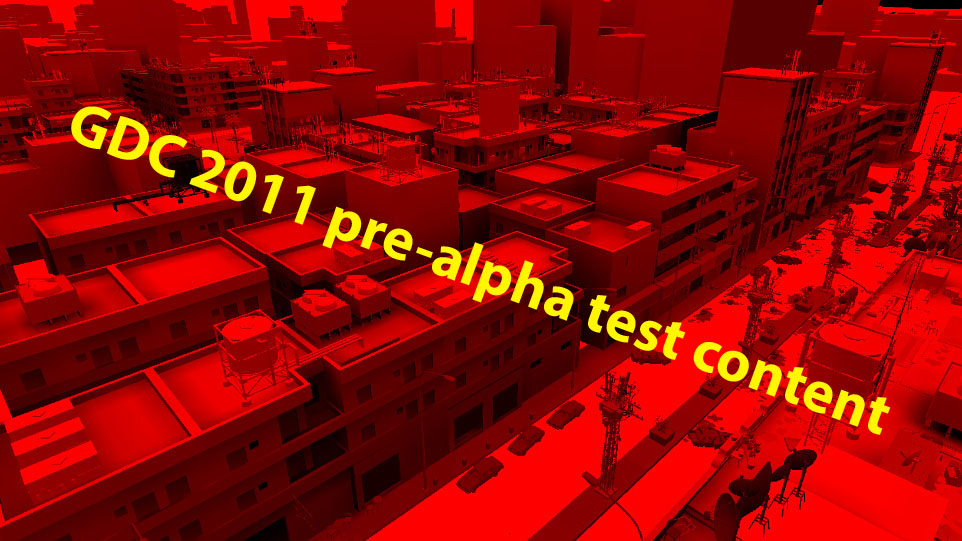 [Speaker Notes: Sky visibility is a term we use to say how much of the sky each pixel can see. 

We use it to blend between a dynamic outdoor environment map and a static indoor environment map to avoid the problem of a strong blue sky reflection on objects inside buildings as well as to smoothly transition between indoor and outdoor environments.]
HOW:
Small environments
Sky visibility 
Environment maps
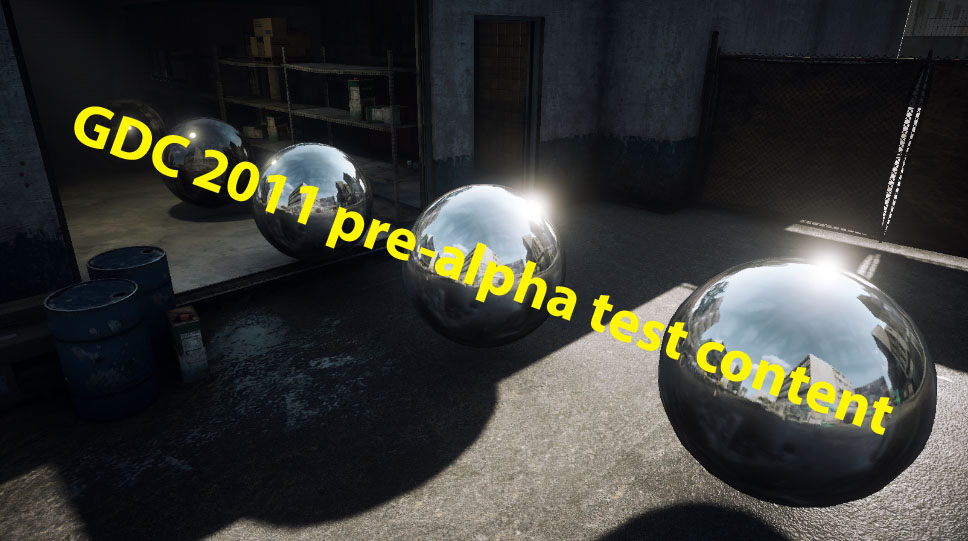 [Speaker Notes: The indoor environment map gets its color and intensity from the dynamic radiosity that we calculate and this is combined with a black & white albedo envmap that modulates it and creates view-dependent motion in the surface.]
HOW:
Large environments
Skylight
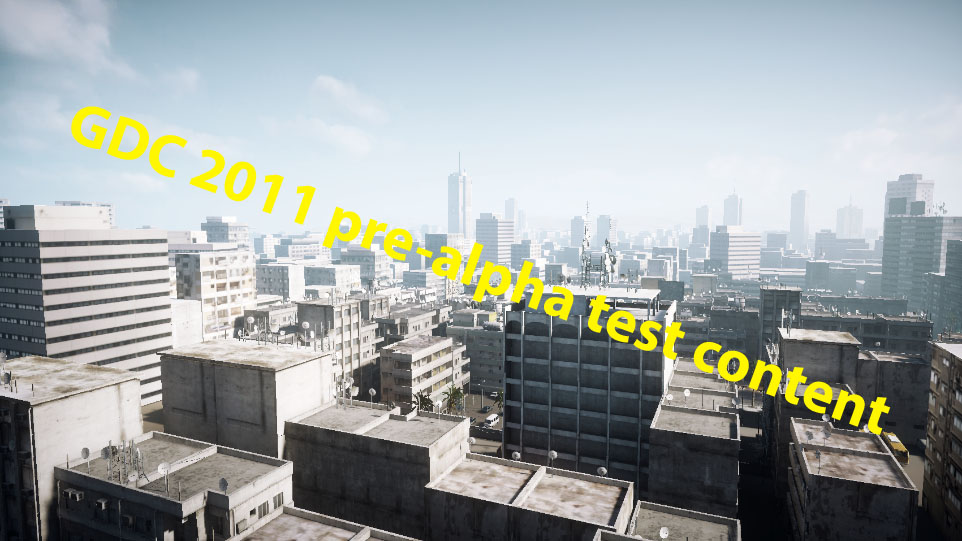 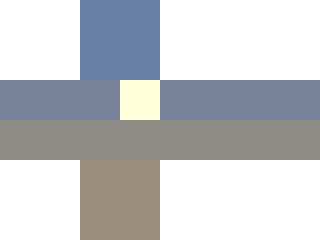 [Speaker Notes: We need to make a spherical harmonic representation of the sky. This is used for lighting big outdoor environments. The small Envmap cross you see to the left of every picture is the spherical harmonic debug view.]
HOW:
Large environments
Skylight
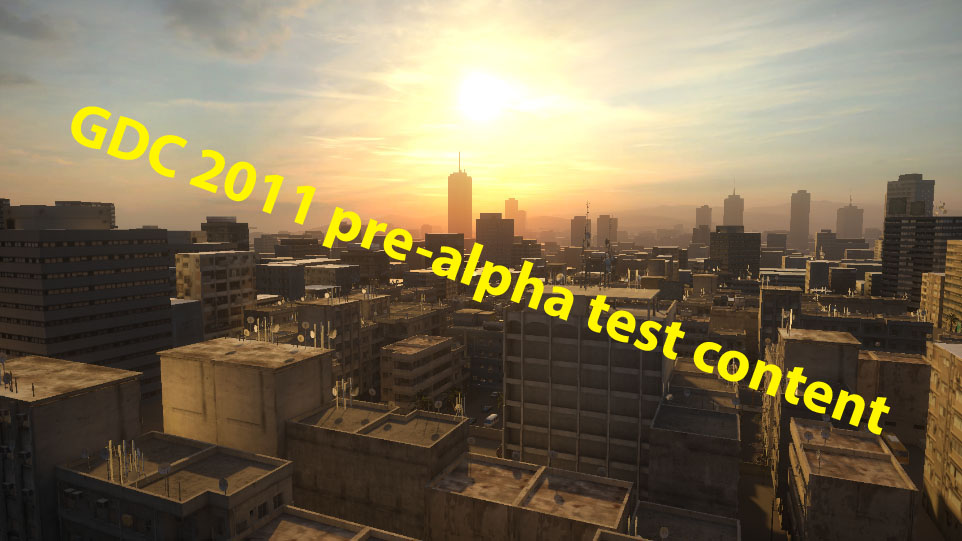 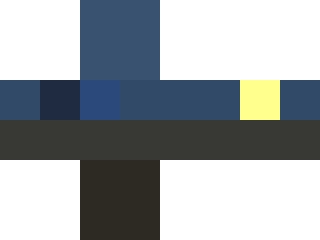 [Speaker Notes: We need to make a spherical harmonic representation of the sky. This is used for lighting big outdoor environments. The small Envmap cross you see in the middle of every picture is the spherical harmonic debug view.]
HOW:
Large environments
Skylight
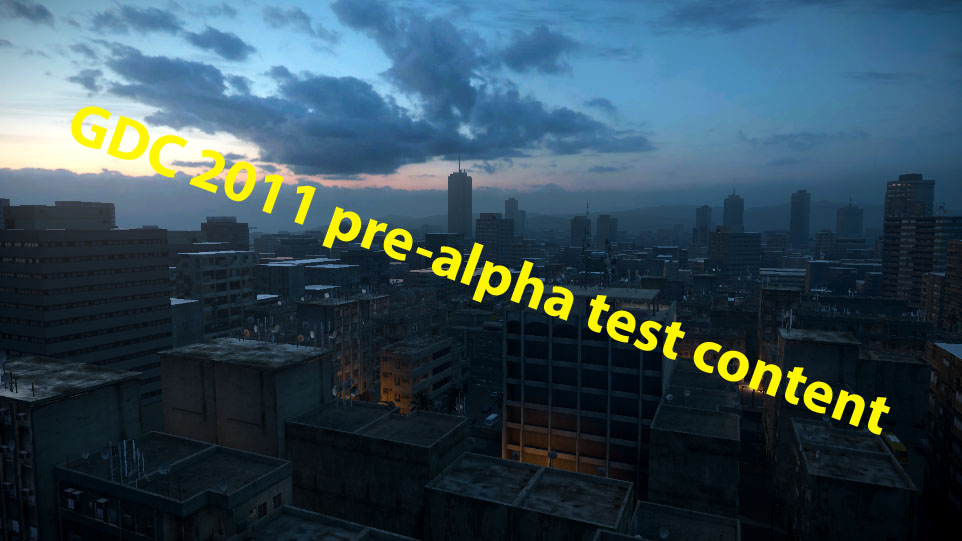 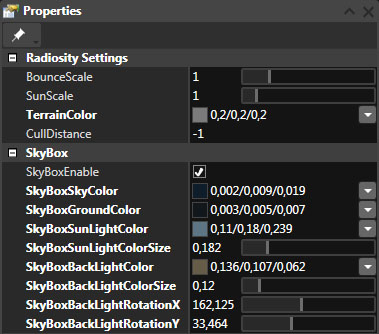 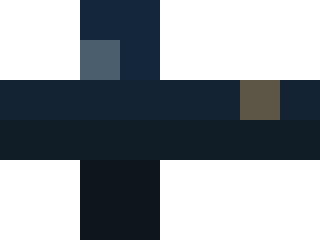 [Speaker Notes: We need to make a spherical harmonic representation of the sky. This is used for lighting big outdoor environments. The small Envmap cross you see in the middle of every picture is the spherical harmonic debug view.]
HOW:
Large environments
Skylight 
Terrain
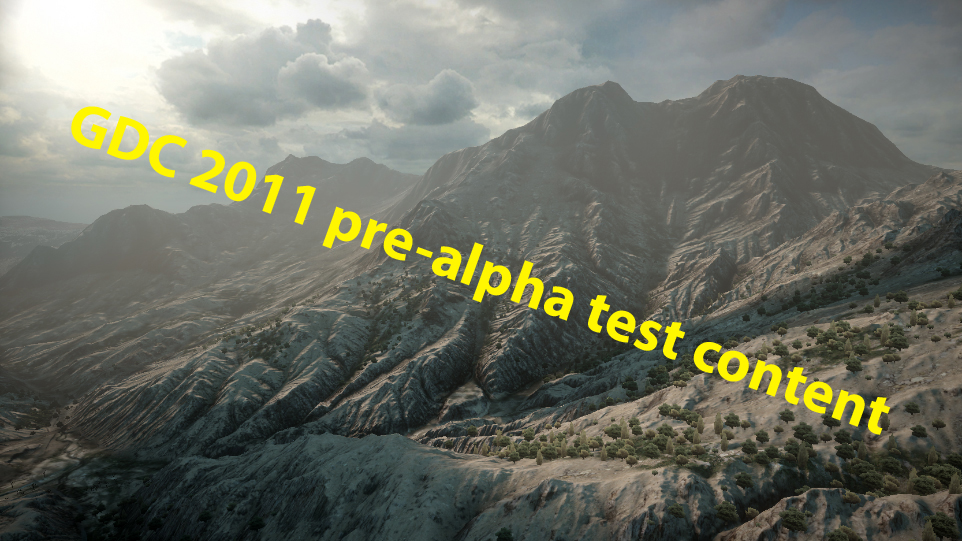 HOW:
Large environments
Skylight 
Terrain
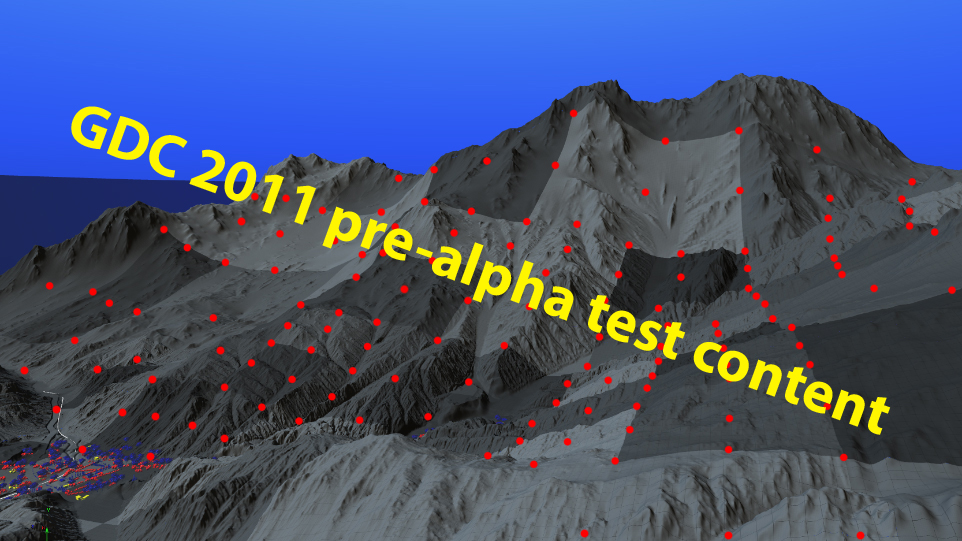 [Speaker Notes: Every red point you see in the picture is a light probe, it’s getting snapped to the height field of the terrain. The resolution of the light probe grid depends on the terrain patch size.]
HOW:
Large environments
Skylight 
Terrain
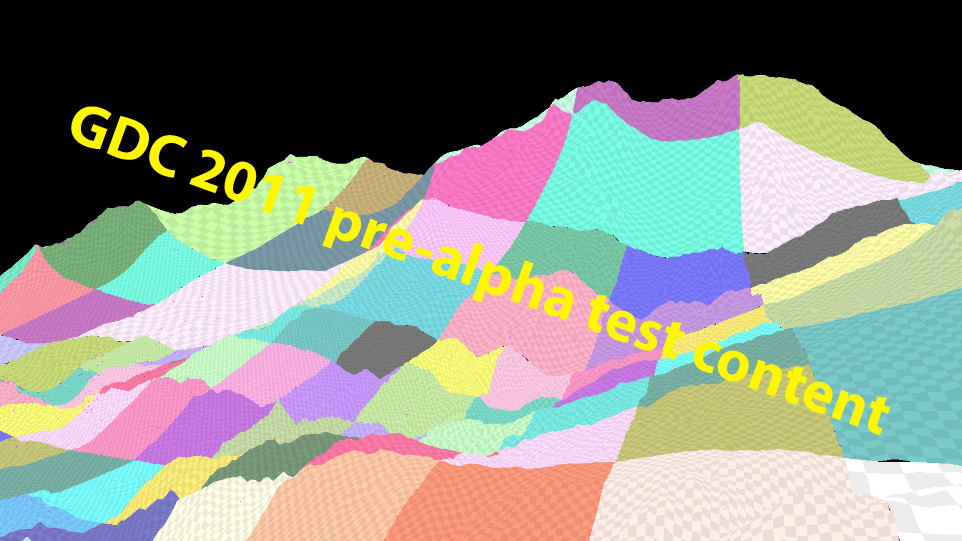 [Speaker Notes: It’s the same for the lightmpas for the terrain, it also deepens on the terrain patch size..]
HOW:
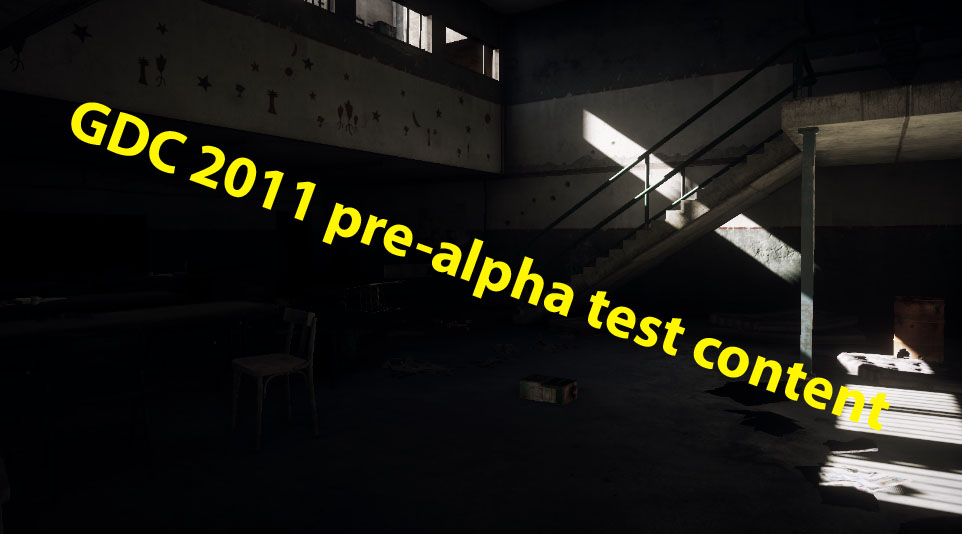 Light
HOW:
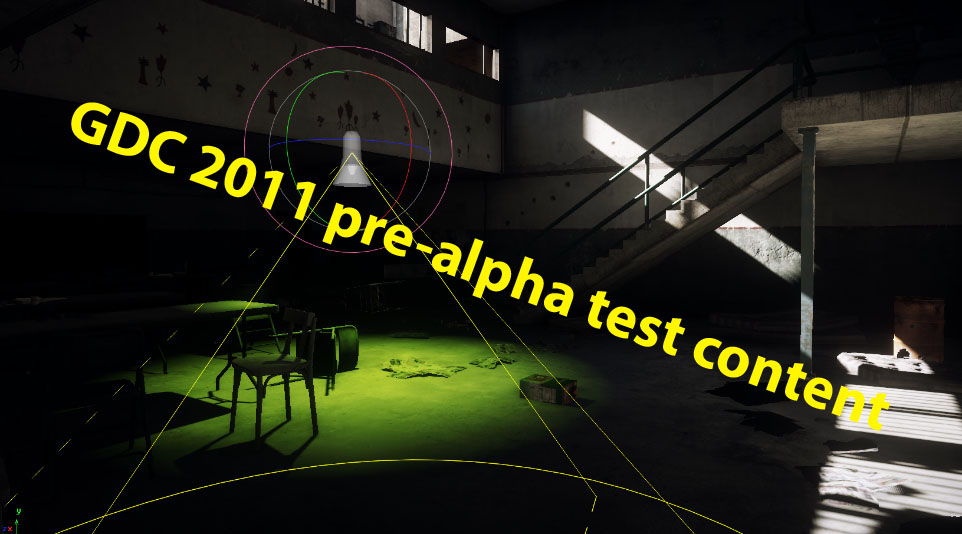 Light
HOW:
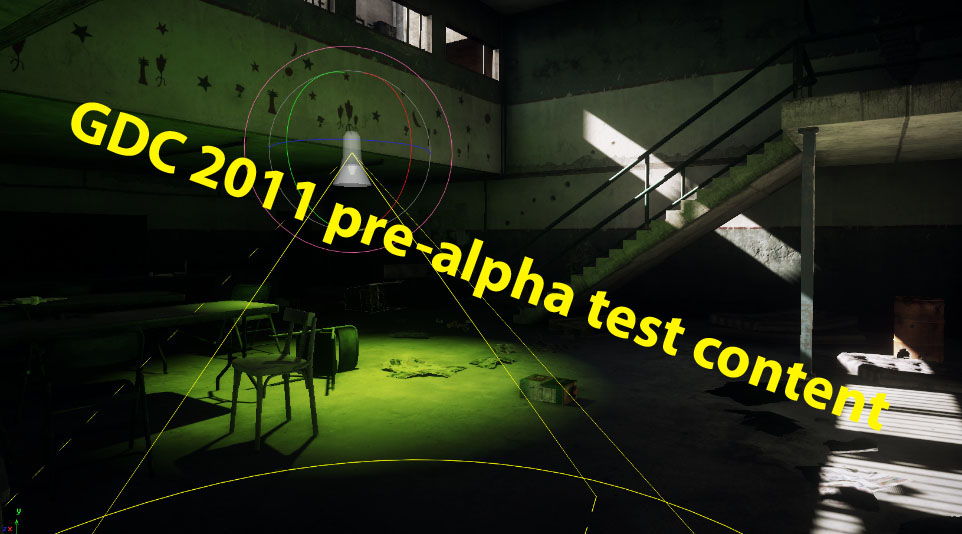 Light
HOW:
Why is it important to separate some elements in the lighting system?
[Speaker Notes: Freedom : As a lighting artist I want to be able to have a red sky and green ground, and not to be forced to change the color of the sky just to get the ground brighter. You need to be careful what systems interact with each other in a lighting system.]
HOW:
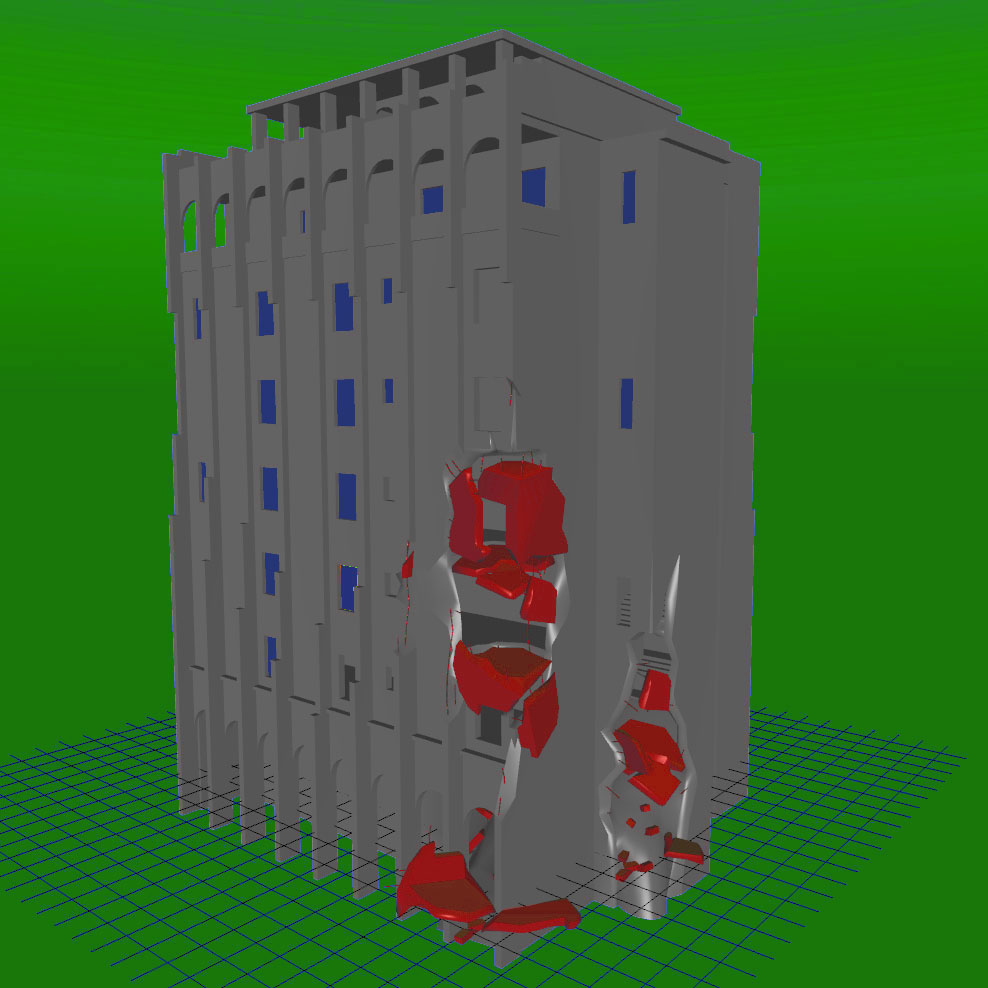 Best practice
Complex geometry
[Speaker Notes: Complex geometry : Working with light probes: for complex objects (i.e. house), some parts can be taken out of the geometry and imported as lightprobe lit geometry to optimize authoring time. Gray is lightmap lit geometry, red are lightprobe lit geometry and the blue are transparent surface and don’t need to be lit by enlighten
Static radiosity maps : You can use this system as a fast way of baking out light maps / radiosity maps in this case (no shados).
Real-time : The real-time part on Enlighten can be used in smaller contained areas. 
Streaming : Streaming in and out baked radiosity maps works fine depending on the sizes of the streaming zones
Time laps : Time-lapse works only with dynamic enlighten enabled. 
Range : Be careful if you have too much range in the lighting because of the data stored in the light probes are packed. 
Color Grading : Looking how film is post processed, color grading should be applied last in the chain. 
Filmic tone mapping : . There are a couple of filmic tonemapping formulas out there, use the one that suit the art direction of your game.]
HOW:
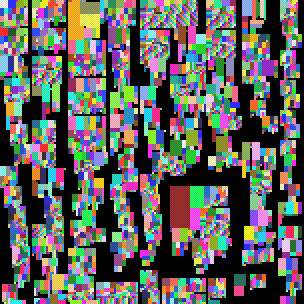 Best practice
Complex geometry
Static radiosity maps
[Speaker Notes: Complex geometry : Working with light probes: for complex objects (i.e. house), some parts can be taken out of the geometry and imported as lightprobe lit geometry to optimize authoring time. Gray is lightmap lit geometry, red are lightprobe lit geometry and the blue are transparent surface and don’t need to be lit by enlighten
Static radiosity maps : You can use this system as a fast way of baking out light maps / radiosity maps in this case (no shados).
Real-time : The real-time part on Enlighten can be used in smaller contained areas. 
Streaming : Streaming in and out baked radiosity maps works fine depending on the sizes of the streaming zones
Time laps : Time-lapse works only with dynamic enlighten enabled. 
Range : Be careful if you have too much range in the lighting because of the data stored in the light probes are packed. 
Color Grading : Looking how film is post processed, color grading should be applied last in the chain. 
Filmic tone mapping : . There are a couple of filmic tonemapping formulas out there, use the one that suit the art direction of your game.]
HOW:
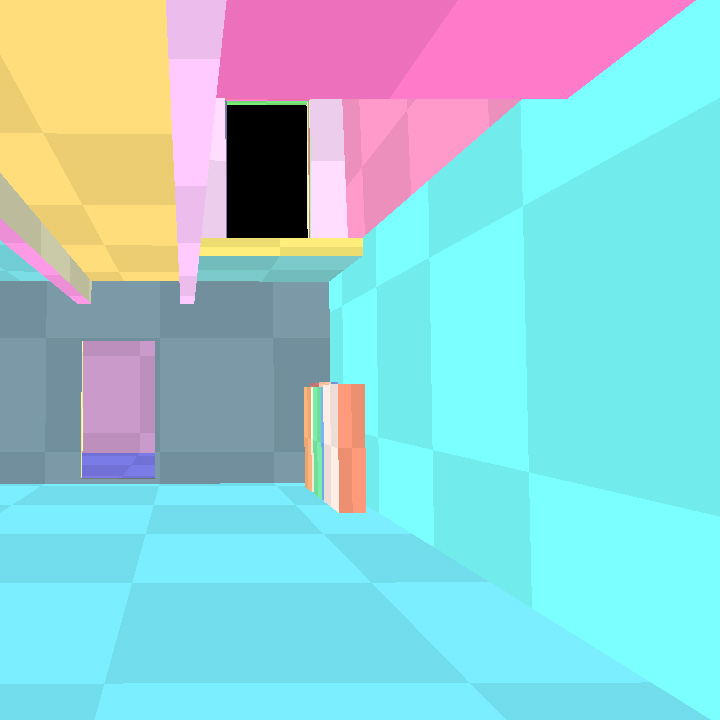 Best practice
Complex geometry
Static radiosity maps
Real-time
[Speaker Notes: Complex geometry : Working with light probes: for complex objects (i.e. house), some parts can be taken out of the geometry and imported as lightprobe lit geometry to optimize authoring time. Gray is lightmap lit geometry, red are lightprobe lit geometry and the blue are transparent surface and don’t need to be lit by enlighten
Static radiosity maps : You can use this system as a fast way of baking out light maps / radiosity maps in this case (no shados).
Real-time : The real-time part on Enlighten can be used in smaller contained areas. 
Streaming : Streaming in and out baked radiosity maps works fine depending on the sizes of the streaming zones
Time laps : Time-lapse works only with dynamic enlighten enabled. 
Range : Be careful if you have too much range in the lighting because of the data stored in the light probes are packed. 
Color Grading : Looking how film is post processed, color grading should be applied last in the chain. 
Filmic tone mapping : . There are a couple of filmic tonemapping formulas out there, use the one that suit the art direction of your game.]
HOW:
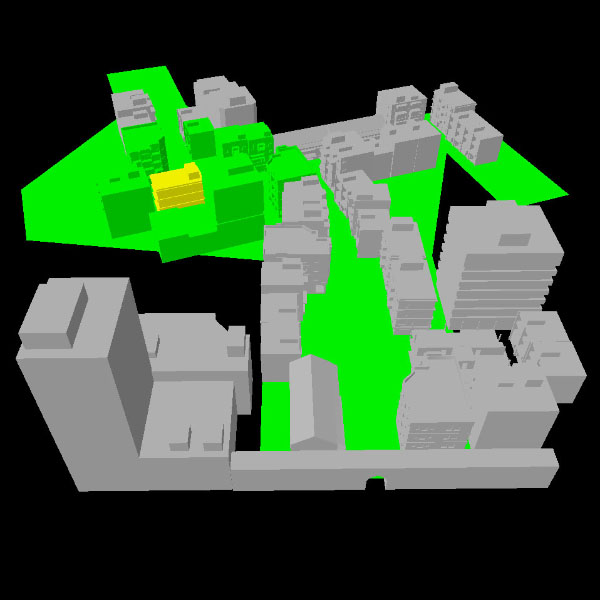 Best practice
Complex geometry
Static radiosity maps
Real-time
Streaming
[Speaker Notes: Complex geometry : Working with light probes: for complex objects (i.e. house), some parts can be taken out of the geometry and imported as lightprobe lit geometry to optimize authoring time. Gray is lightmap lit geometry, red are lightprobe lit geometry and the blue are transparent surface and don’t need to be lit by enlighten
Static radiosity maps : You can use this system as a fast way of baking out light maps / radiosity maps in this case (no shados).
Real-time : The real-time part on Enlighten can be used in smaller contained areas. 
Streaming : Streaming in and out baked radiosity maps works fine depending on the sizes of the streaming zones
Time laps : Time-lapse works only with dynamic enlighten enabled. 
Range : Be careful if you have too much range in the lighting because of the data stored in the light probes are packed. 
Color Grading : Looking how film is post processed, color grading should be applied last in the chain. 
Filmic tone mapping : . There are a couple of filmic tonemapping formulas out there, use the one that suit the art direction of your game.]
HOW:
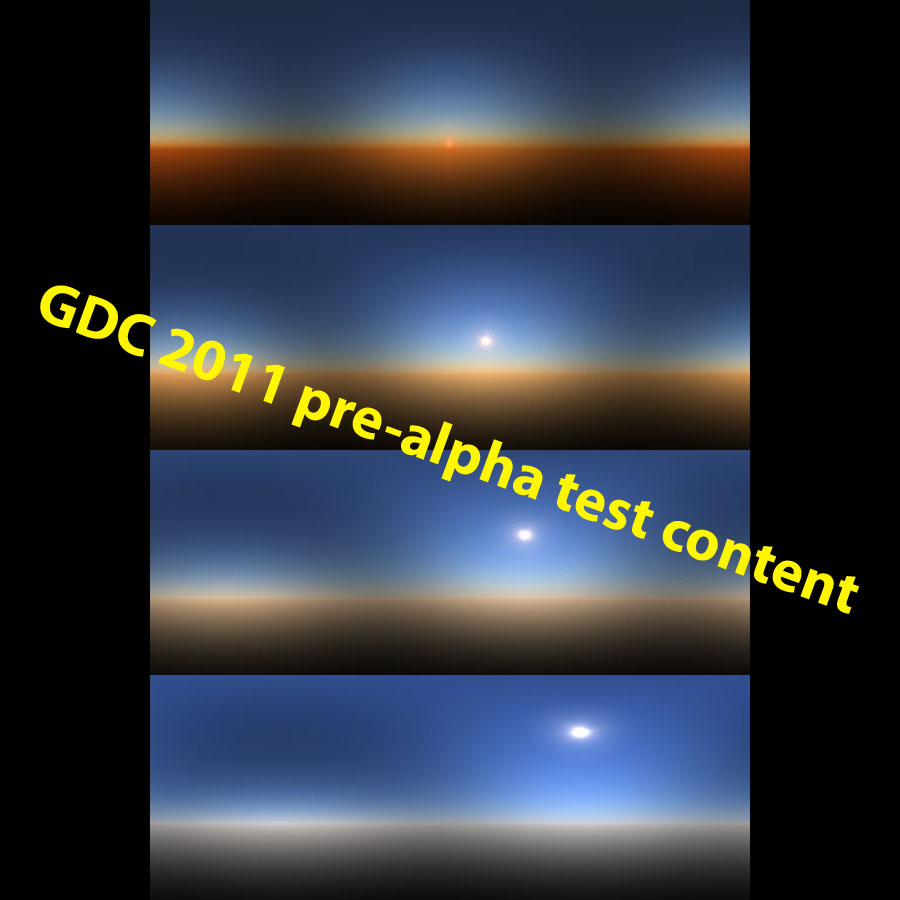 Best practice
Complex geometry
Static radiosity maps
Real-time
Streaming
Time laps
[Speaker Notes: Complex geometry : Working with light probes: for complex objects (i.e. house), some parts can be taken out of the geometry and imported as lightprobe lit geometry to optimize authoring time. Gray is lightmap lit geometry, red are lightprobe lit geometry and the blue are transparent surface and don’t need to be lit by enlighten
Static radiosity maps : You can use this system as a fast way of baking out light maps / radiosity maps in this case (no shados).
Real-time : The real-time part on Enlighten can be used in smaller contained areas. 
Streaming : Streaming in and out baked radiosity maps works fine depending on the sizes of the streaming zones
Time laps : Time-lapse works only with dynamic enlighten enabled. 
Range : Be careful if you have too much range in the lighting because of the data stored in the light probes are packed. 
Color Grading : Looking how film is post processed, color grading should be applied last in the chain. 
Filmic tone mapping : . There are a couple of filmic tonemapping formulas out there, use the one that suit the art direction of your game.]
HOW:
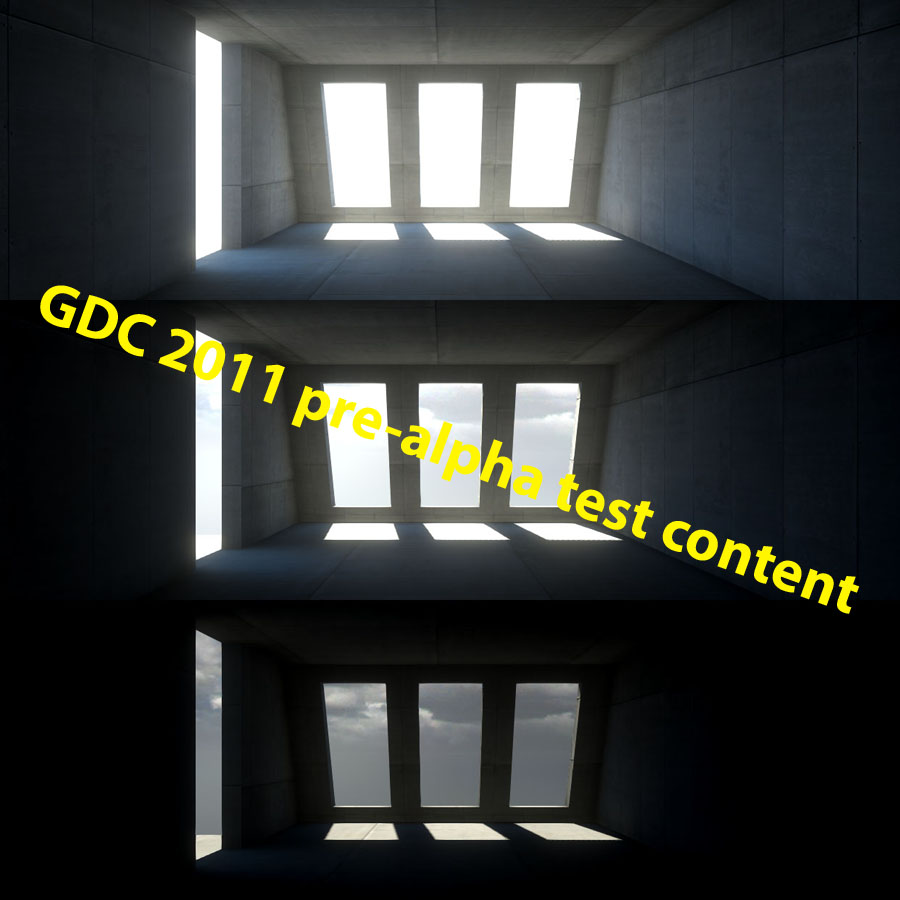 Best practice
Complex geometry
Static radiosity maps
Real-time
Streaming
Time laps
Range
[Speaker Notes: Complex geometry : Working with light probes: for complex objects (i.e. house), some parts can be taken out of the geometry and imported as lightprobe lit geometry to optimize authoring time. Gray is lightmap lit geometry, red are lightprobe lit geometry and the blue are transparent surface and don’t need to be lit by enlighten
Static radiosity maps : You can use this system as a fast way of baking out light maps / radiosity maps in this case (no shados).
Real-time : The real-time part on Enlighten can be used in smaller contained areas. 
Streaming : Streaming in and out baked radiosity maps works fine depending on the sizes of the streaming zones
Time laps : Time-lapse works only with dynamic enlighten enabled. 
Range : Be careful if you have too much range in the lighting because of the data stored in the light probes are packed. 
Color Grading : Looking how film is post processed, color grading should be applied last in the chain. 
Filmic tone mapping : . There are a couple of filmic tonemapping formulas out there, use the one that suit the art direction of your game.]
HOW:
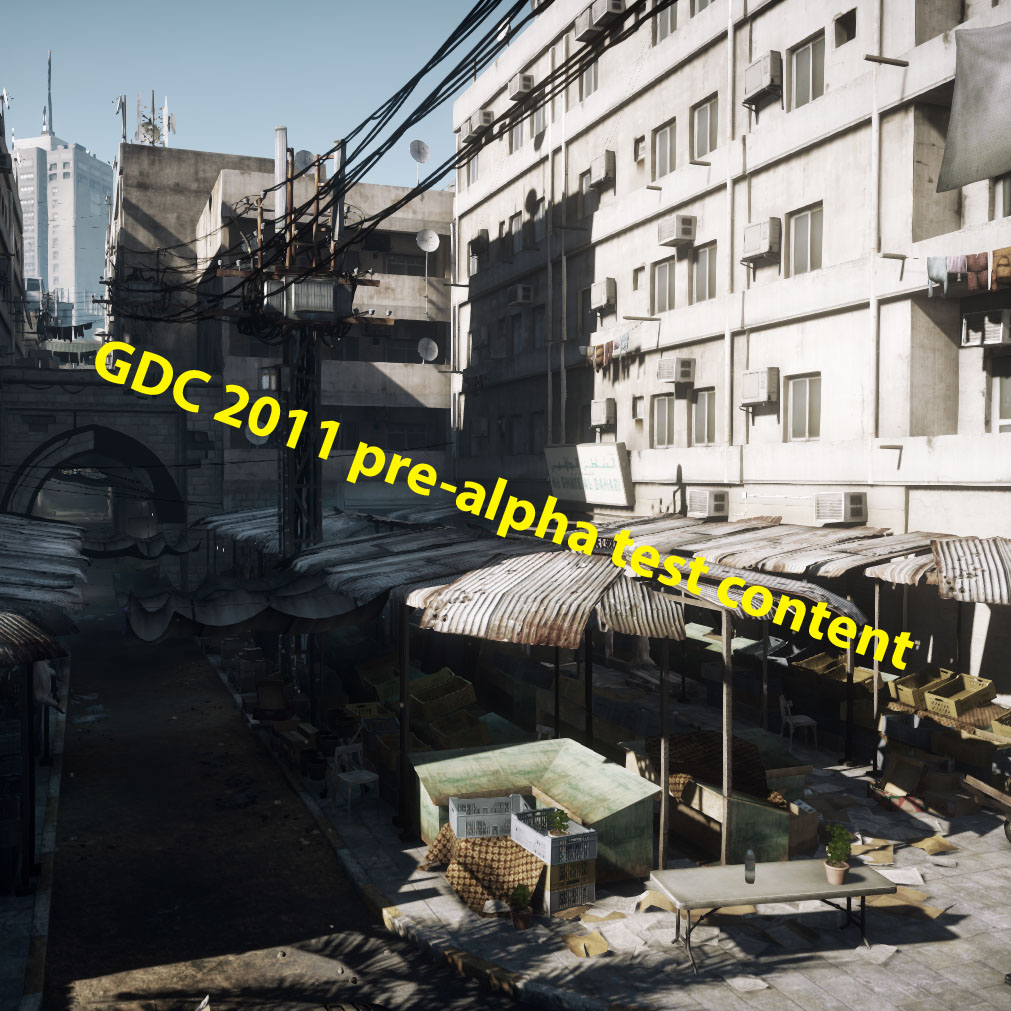 Best practice
Complex geometry
Static radiosity maps
Real-time
Streaming
Time laps
Range
Color Grading
ON
[Speaker Notes: Complex geometry : Working with light probes: for complex objects (i.e. house), some parts can be taken out of the geometry and imported as lightprobe lit geometry to optimize authoring time. Gray is lightmap lit geometry, red are lightprobe lit geometry and the blue are transparent surface and don’t need to be lit by enlighten
Static radiosity maps : You can use this system as a fast way of baking out light maps / radiosity maps in this case (no shados).
Real-time : The real-time part on Enlighten can be used in smaller contained areas. 
Streaming : Streaming in and out baked radiosity maps works fine depending on the sizes of the streaming zones
Time laps : Time-lapse works only with dynamic enlighten enabled. 
Range : Be careful if you have too much range in the lighting because of the data stored in the light probes are packed. 
Color Grading : Looking how film is post processed, color grading should be applied last in the chain. 
Filmic tone mapping : . There are a couple of filmic tonemapping formulas out there, use the one that suit the art direction of your game.]
HOW:
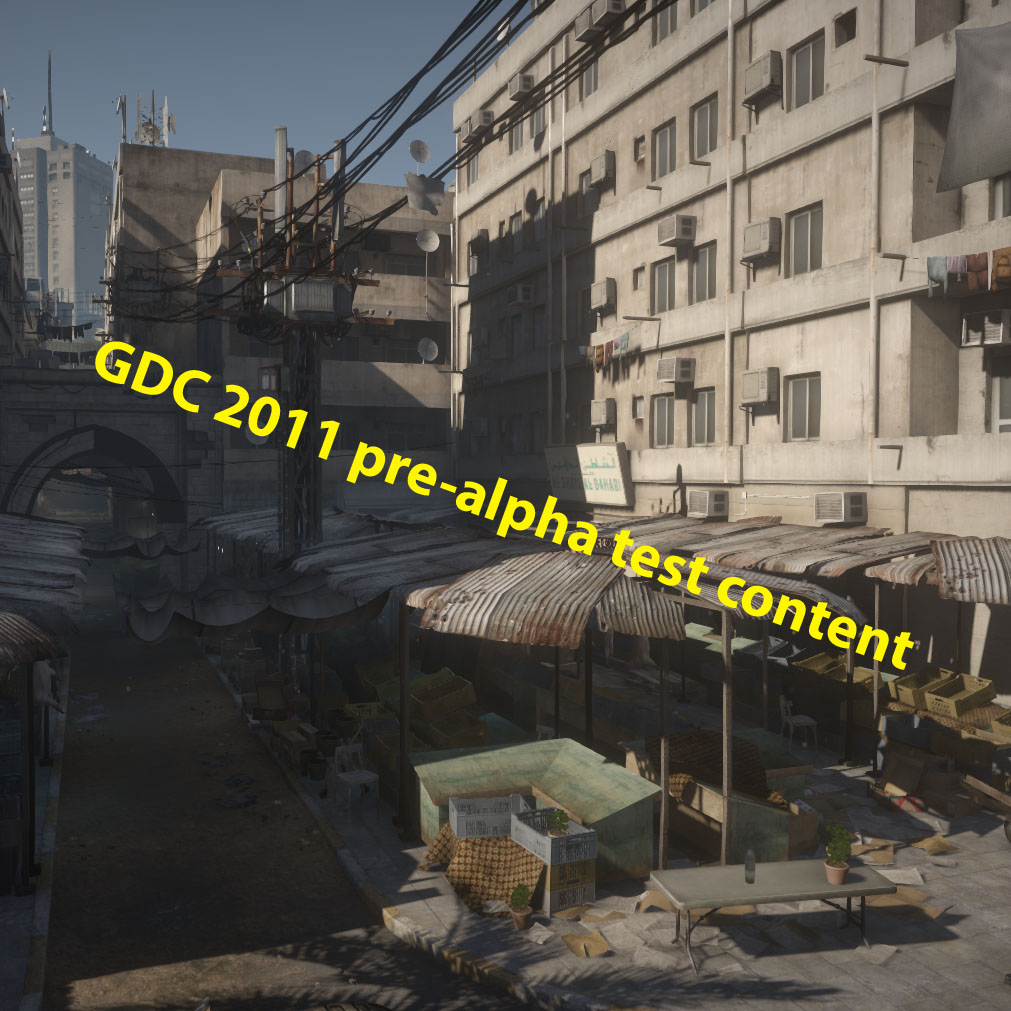 Best practice
Complex geometry
Static radiosity maps
Real-time
Streaming
Time laps
Range
Color Grading
OFF
[Speaker Notes: Complex geometry : Working with light probes: for complex objects (i.e. house), some parts can be taken out of the geometry and imported as lightprobe lit geometry to optimize authoring time. Gray is lightmap lit geometry, red are lightprobe lit geometry and the blue are transparent surface and don’t need to be lit by enlighten
Static radiosity maps : You can use this system as a fast way of baking out light maps / radiosity maps in this case (no shados).
Real-time : The real-time part on Enlighten can be used in smaller contained areas. 
Streaming : Streaming in and out baked radiosity maps works fine depending on the sizes of the streaming zones
Time laps : Time-lapse works only with dynamic enlighten enabled. 
Range : Be careful if you have too much range in the lighting because of the data stored in the light probes are packed. 
Color Grading : Looking how film is post processed, color grading should be applied last in the chain. 
Filmic tone mapping : . There are a couple of filmic tonemapping formulas out there, use the one that suit the art direction of your game.]
HOW:
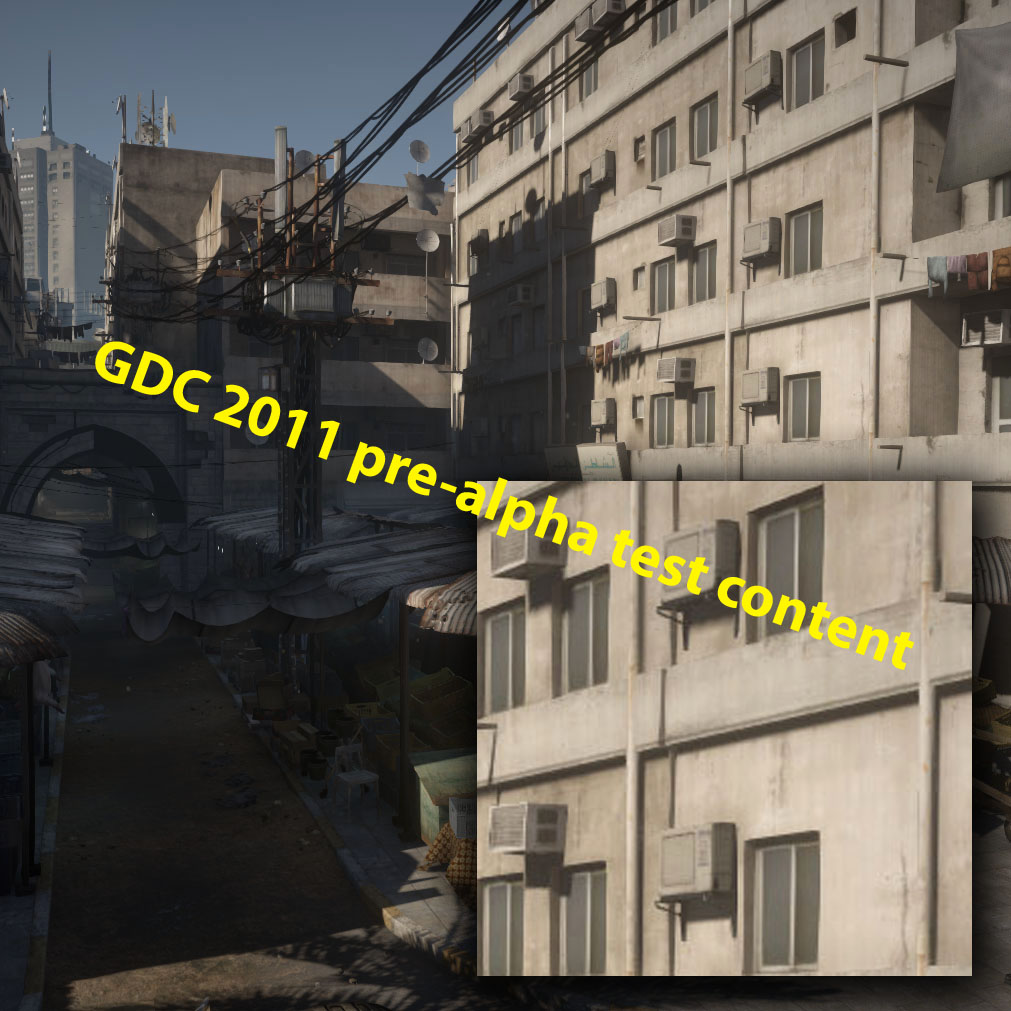 Best practice
Complex geometry
Static radiosity maps
Real-time
Streaming
Time laps
Range
Color Grading
Filmic tone mapping
ON
[Speaker Notes: Complex geometry : Working with light probes: for complex objects (i.e. house), some parts can be taken out of the geometry and imported as lightprobe lit geometry to optimize authoring time. Gray is lightmap lit geometry, red are lightprobe lit geometry and the blue are transparent surface and don’t need to be lit by enlighten
Static radiosity maps : You can use this system as a fast way of baking out light maps / radiosity maps in this case (no shados).
Real-time : The real-time part on Enlighten can be used in smaller contained areas. 
Streaming : Streaming in and out baked radiosity maps works fine depending on the sizes of the streaming zones
Time laps : Time-lapse works only with dynamic enlighten enabled. 
Range : Be careful if you have too much range in the lighting because of the data stored in the light probes are packed. 
Color Grading : Looking how film is post processed, color grading should be applied last in the chain. 
Filmic tone mapping : . There are a couple of filmic tonemapping formulas out there, use the one that suit the art direction of your game.]
HOW:
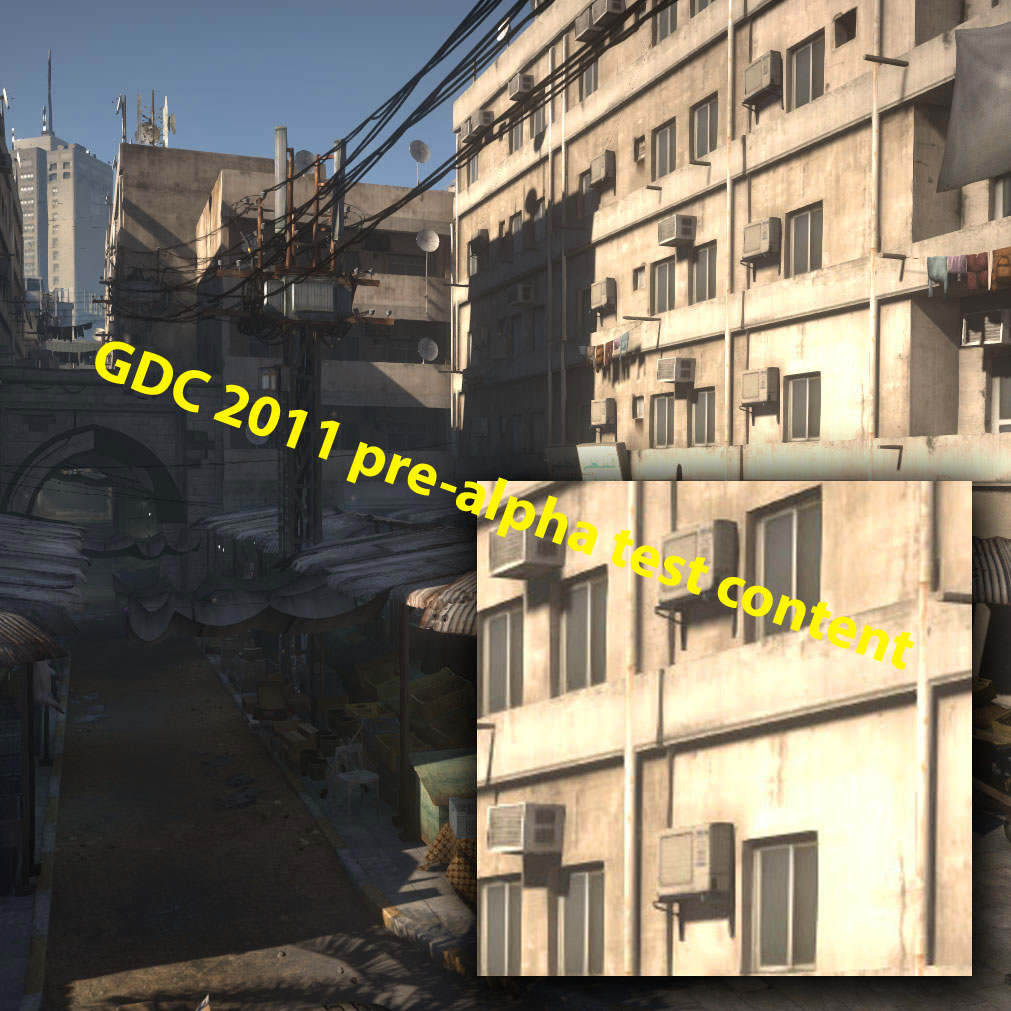 Best practice
Complex geometry
Static radiosity maps
Real-time
Streaming
Time laps
Range
Color Grading
Filmic tone mapping
OFF
[Speaker Notes: Complex geometry : Working with light probes: for complex objects (i.e. house), some parts can be taken out of the geometry and imported as lightprobe lit geometry to optimize authoring time. Gray is lightmap lit geometry, red are lightprobe lit geometry and the blue are transparent surface and don’t need to be lit by enlighten
Static radiosity maps : You can use this system as a fast way of baking out light maps / radiosity maps in this case (no shados).
Real-time : The real-time part on Enlighten can be used in smaller contained areas. 
Streaming : Streaming in and out baked radiosity maps works fine depending on the sizes of the streaming zones
Time laps : Time-lapse works only with dynamic enlighten enabled. 
Range : Be careful if you have too much range in the lighting because of the data stored in the light probes are packed. 
Color Grading : Looking how film is post processed, color grading should be applied last in the chain. 
Filmic tone mapping : . There are a couple of filmic tonemapping formulas out there, use the one that suit the art direction of your game.]
CONCLUSION:
The advantages
Time
Fast workflow allowing for more iterations

Time
Design changes are not as painful

Unified lighting system
One system to light everything
CONCLUSION:
The disadvantages
Memory
The radiosity maps uses ‘some’ memory
Performance
Dependent on light probe density
Size and amount of pointlights
Authoring of geometry
It takes time
Grasp the concept
Precompute
Can take time depending on size of level
SUMMARY:
Workflow
It’s dynamic and fast 
Different 
Analyze the geometry 
PC
Memory 
Fully dynamic in game lighting
Consoles
Memory issue
Not fully dynamic
Shadows realtime
Lightprobes
Only intensity not directional
I want to thank the following:
Per Einarsson, 
Torbjörn Malmer
Johan Andersson
Robert Kihl
Joakim Svärling
Christina Ann Coffin
Oscar Carlen
Andrew Hamilton
Questions?
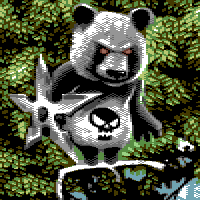 Email:   Kenny@dice.se
WWW.dice.se
MSN: Louie50028@hotmail.com
Battlefield 3 & Frostbite 2 talks at GDC’11:
For more DICE talks: http://publications.dice.se